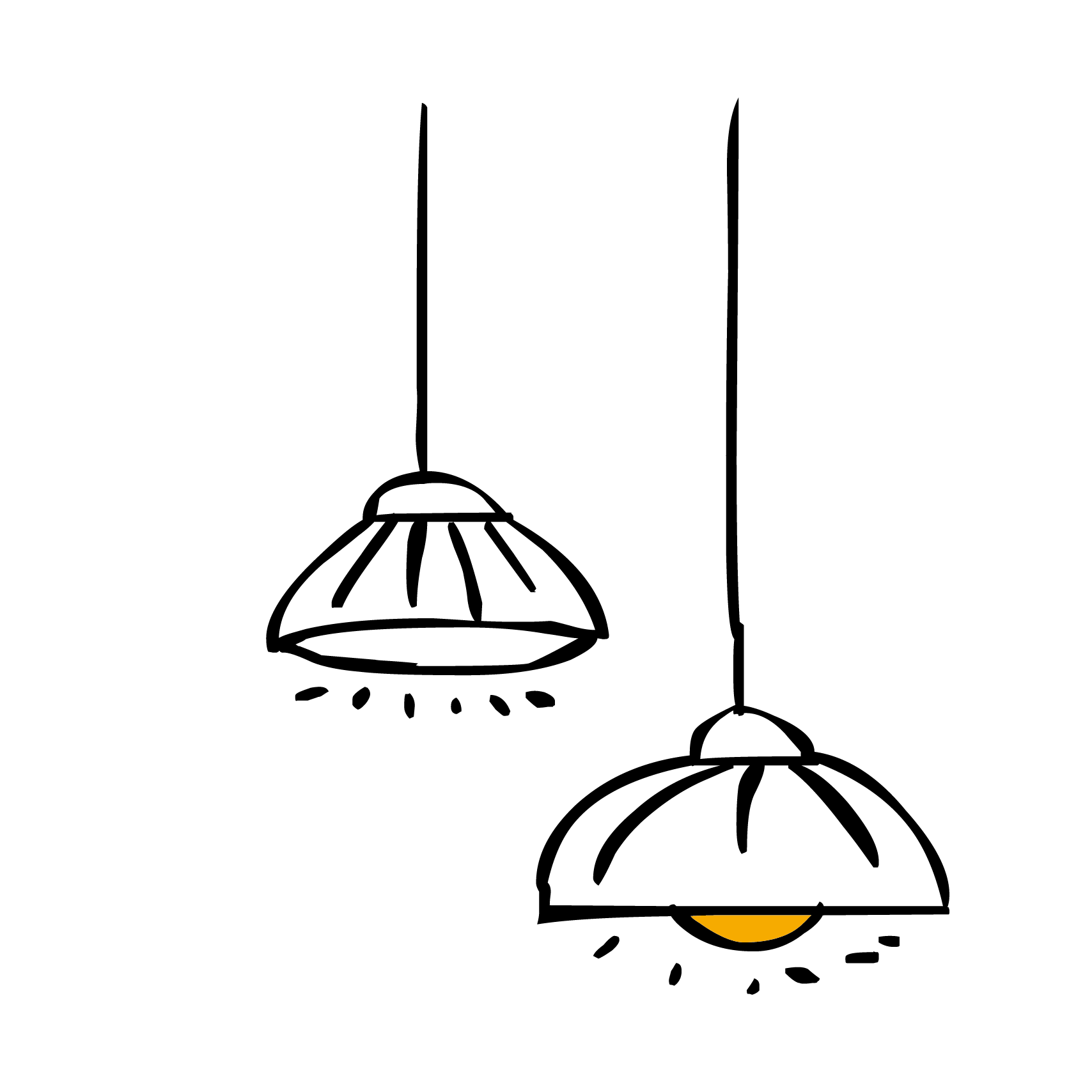 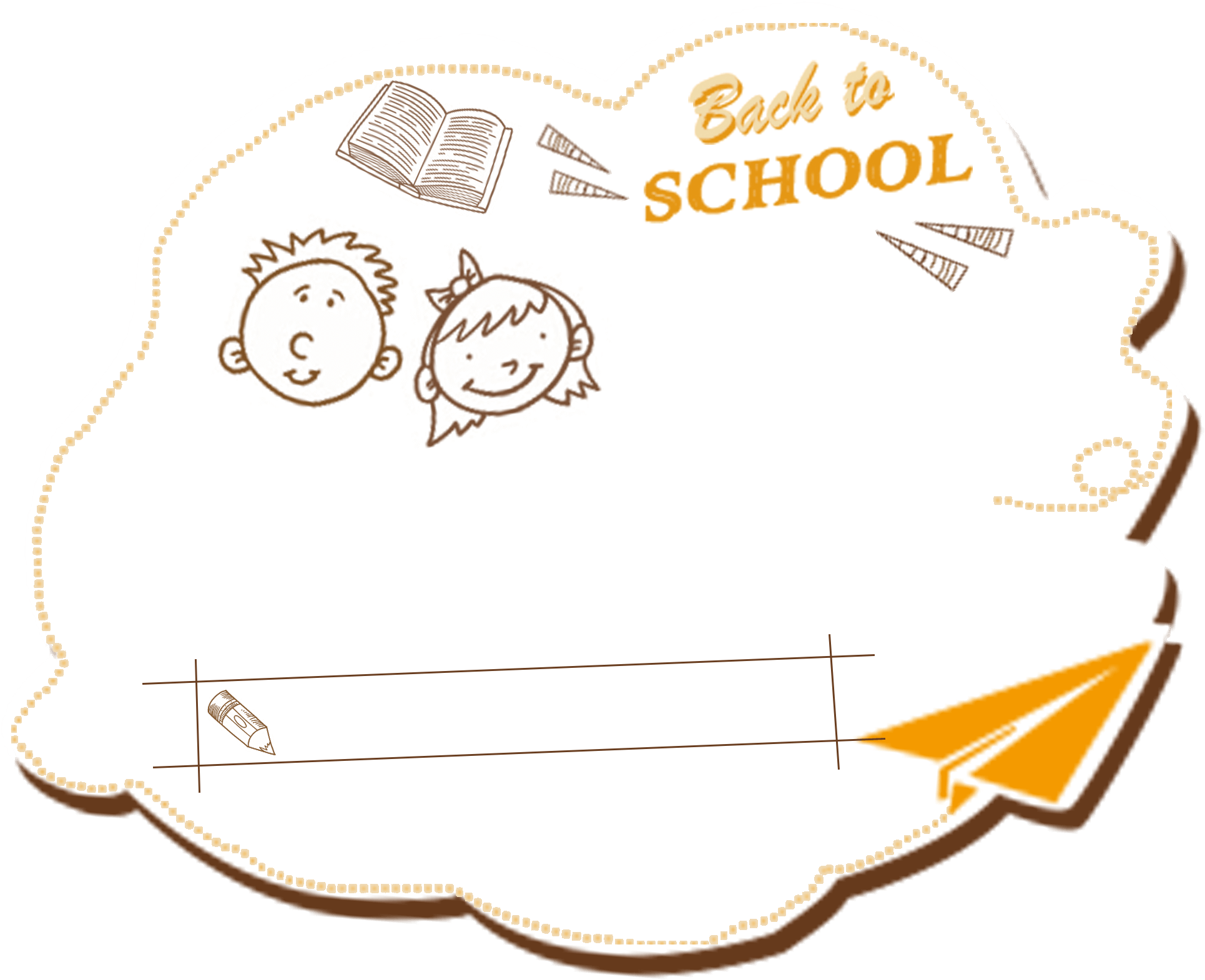 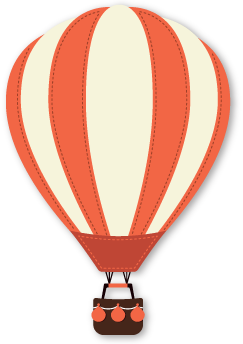 开
学
第一课
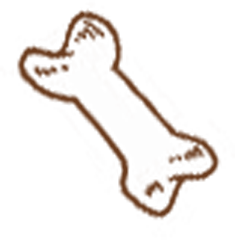 你准备好了嘛……
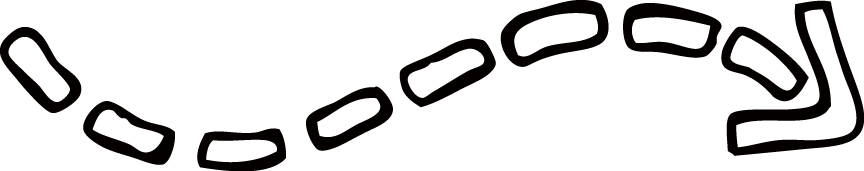 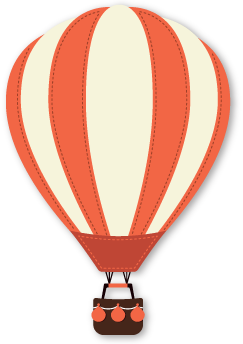 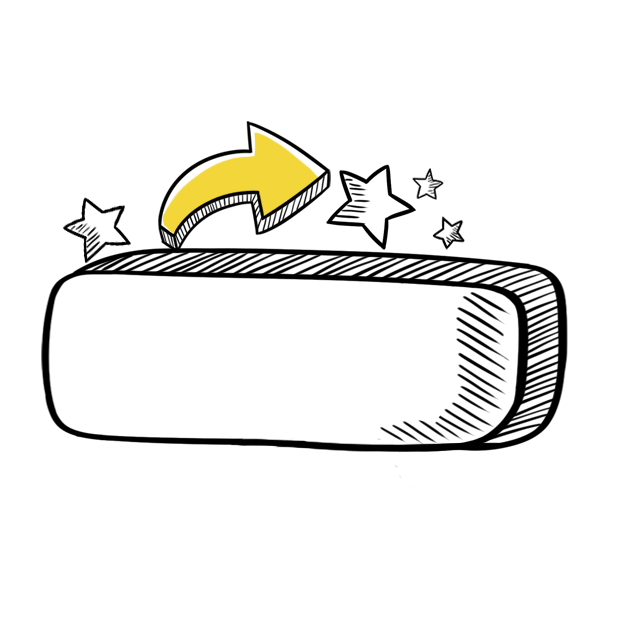 目 录
第一节。崛起读书
第三节。阳光雨露
第四节。成就未来
第二节。凝聚知识
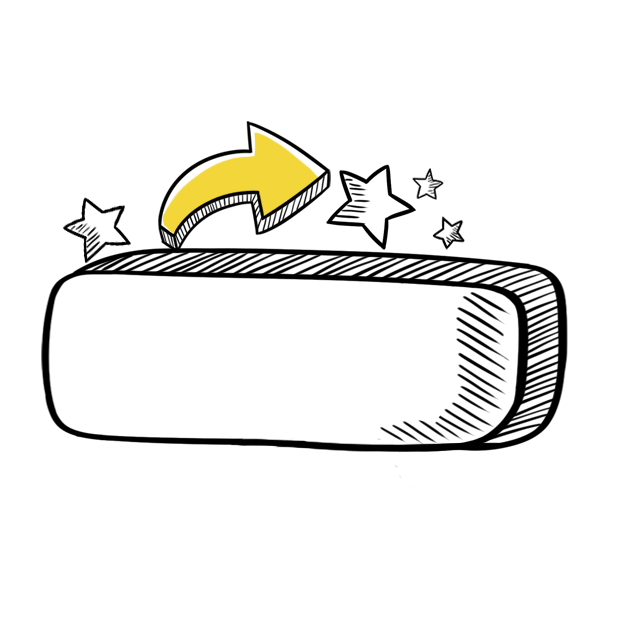 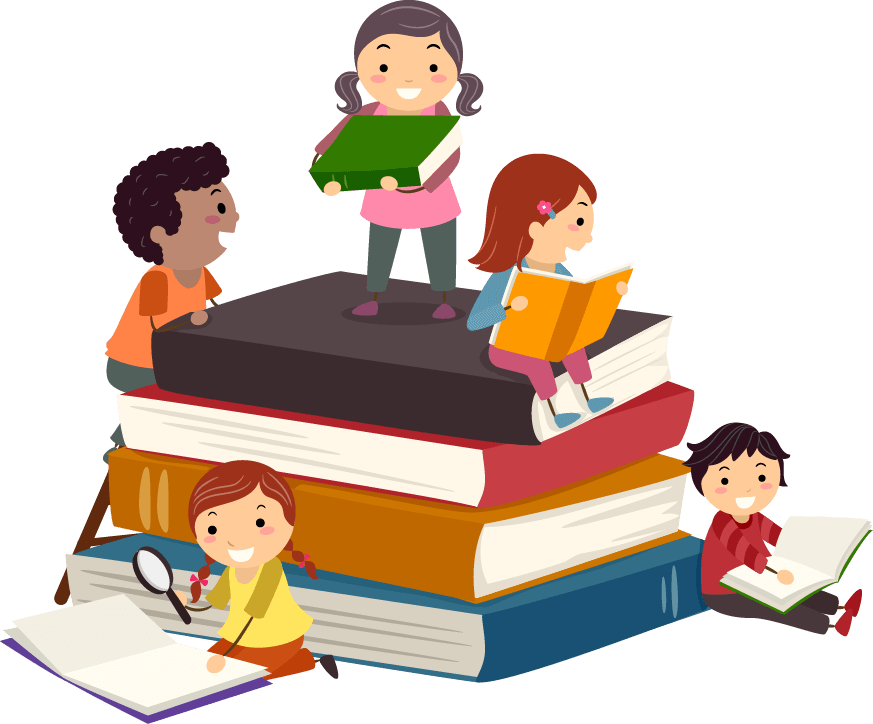 第一节
第一节。崛起读书
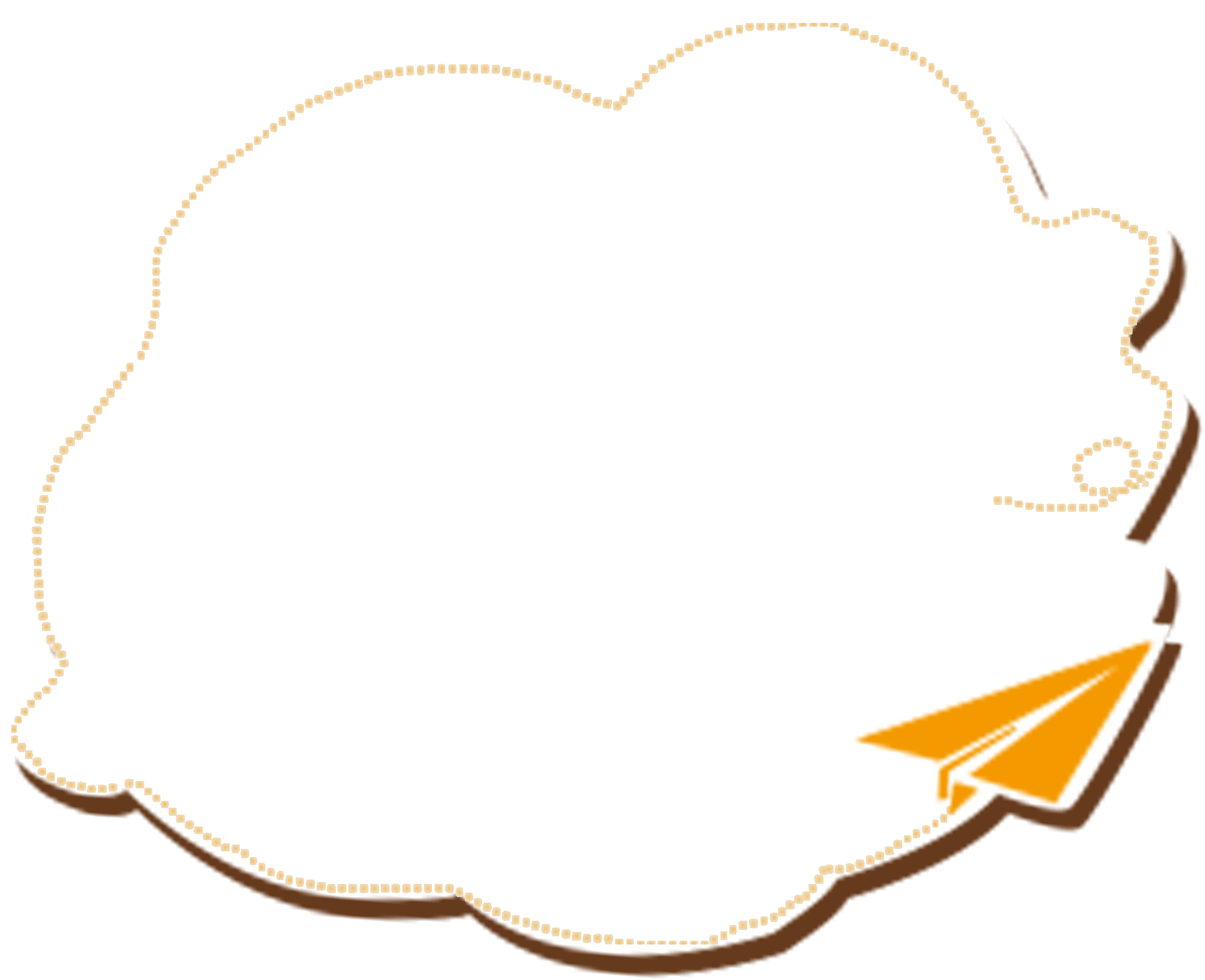 第一节。崛起读书
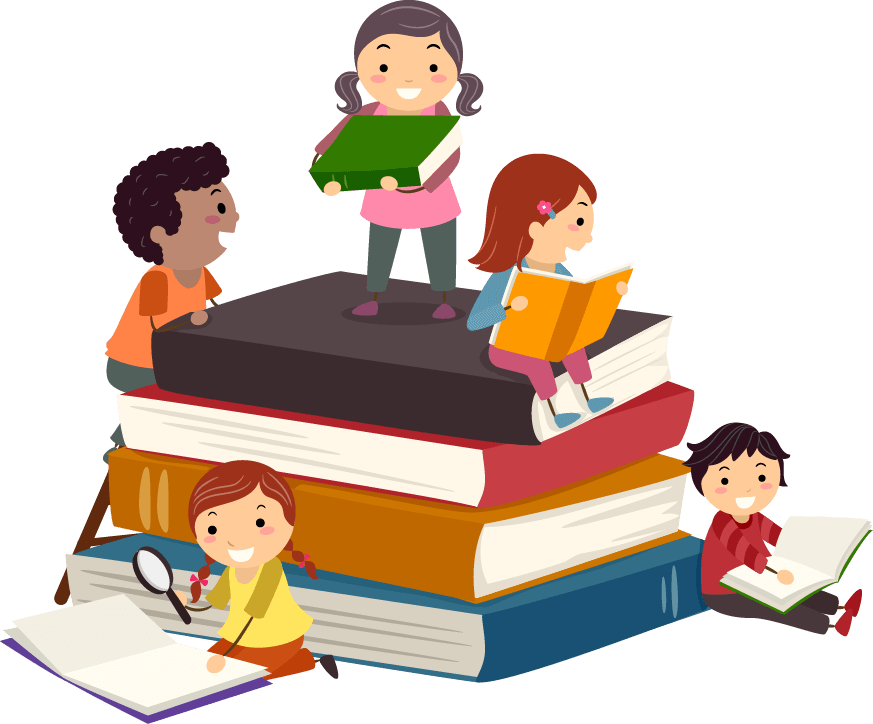 第一节。崛起读书
单击此处添加文本单击此处添加文本单击此处添加文本单击此处添加文本
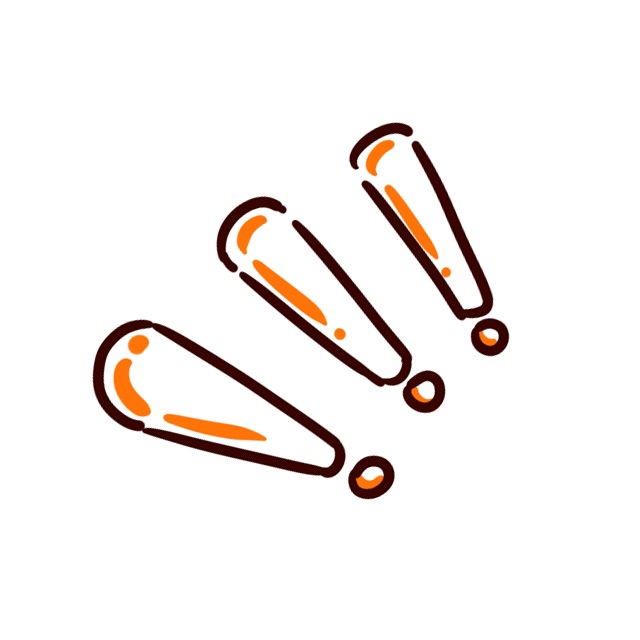 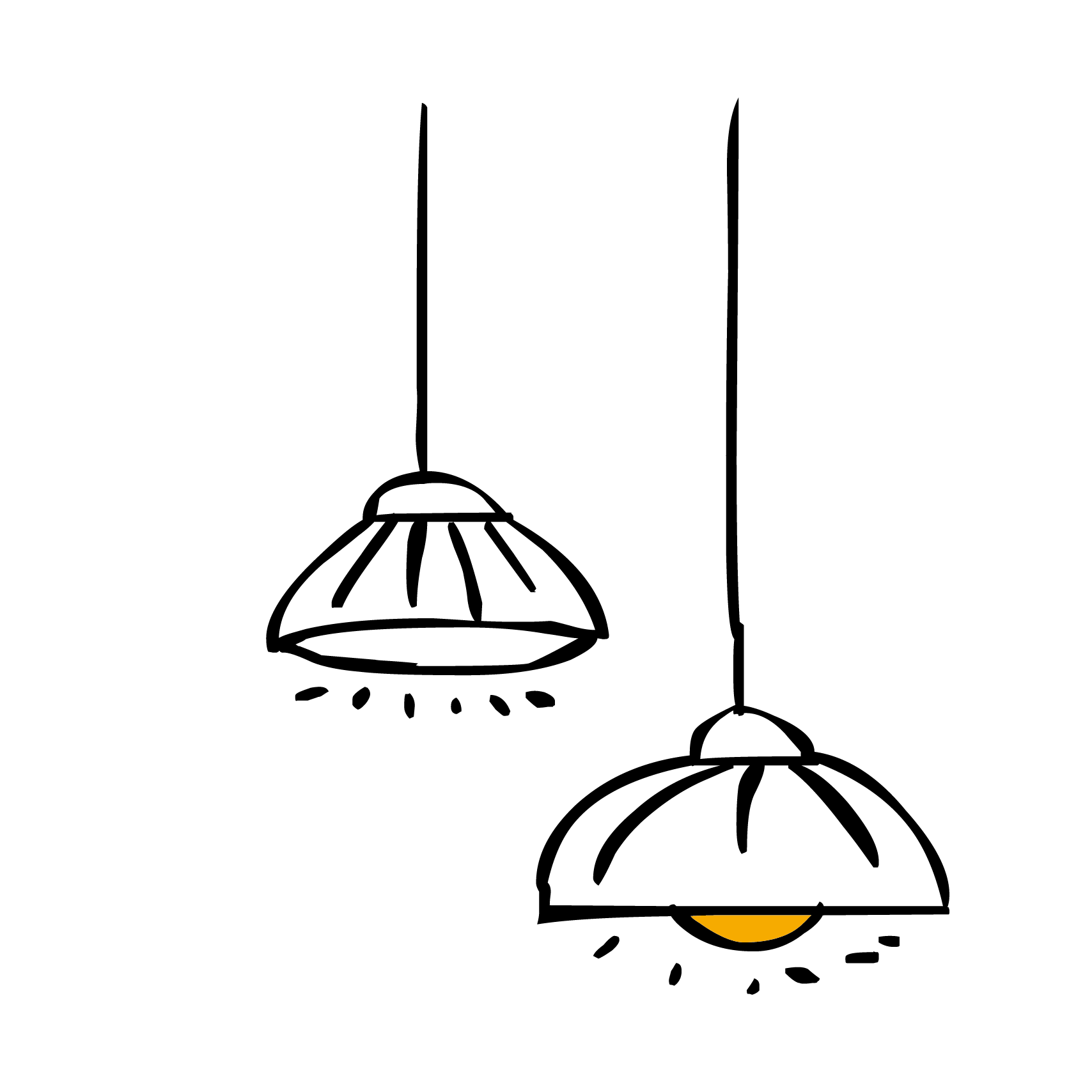 第一节。崛起读书
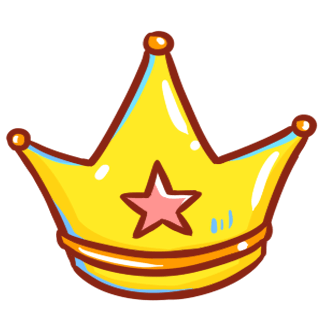 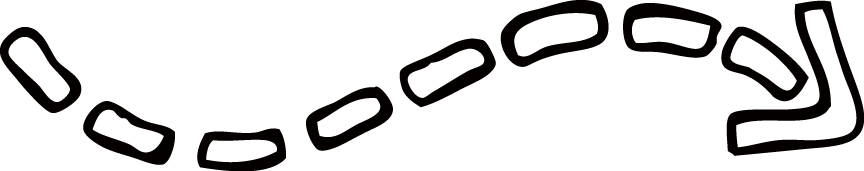 单击此处添加文本单击此处添加文本单击此处添加文本单击此处添加文本
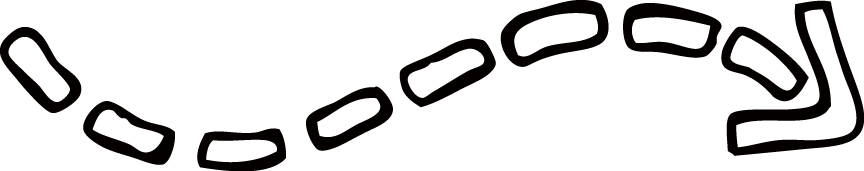 单击此处添加文本单击此处添加文本单击此处添加文本单击此处添加文本
第一节。崛起读书
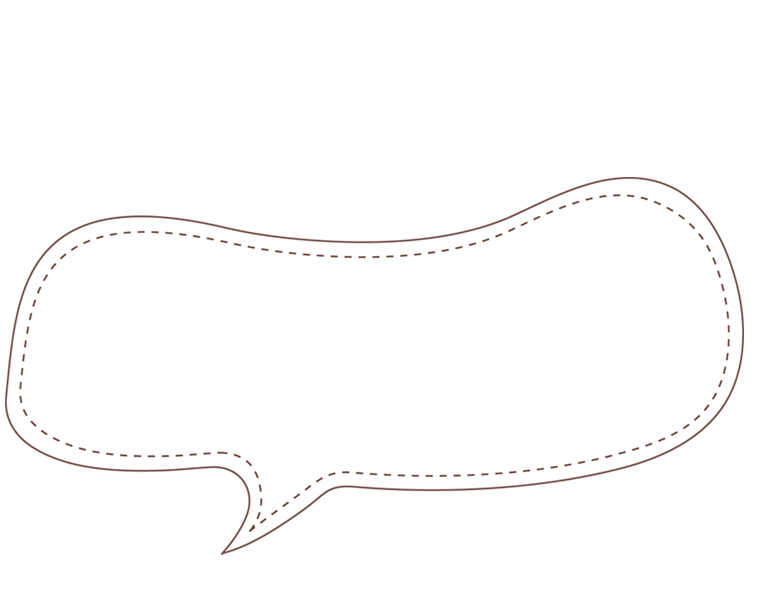 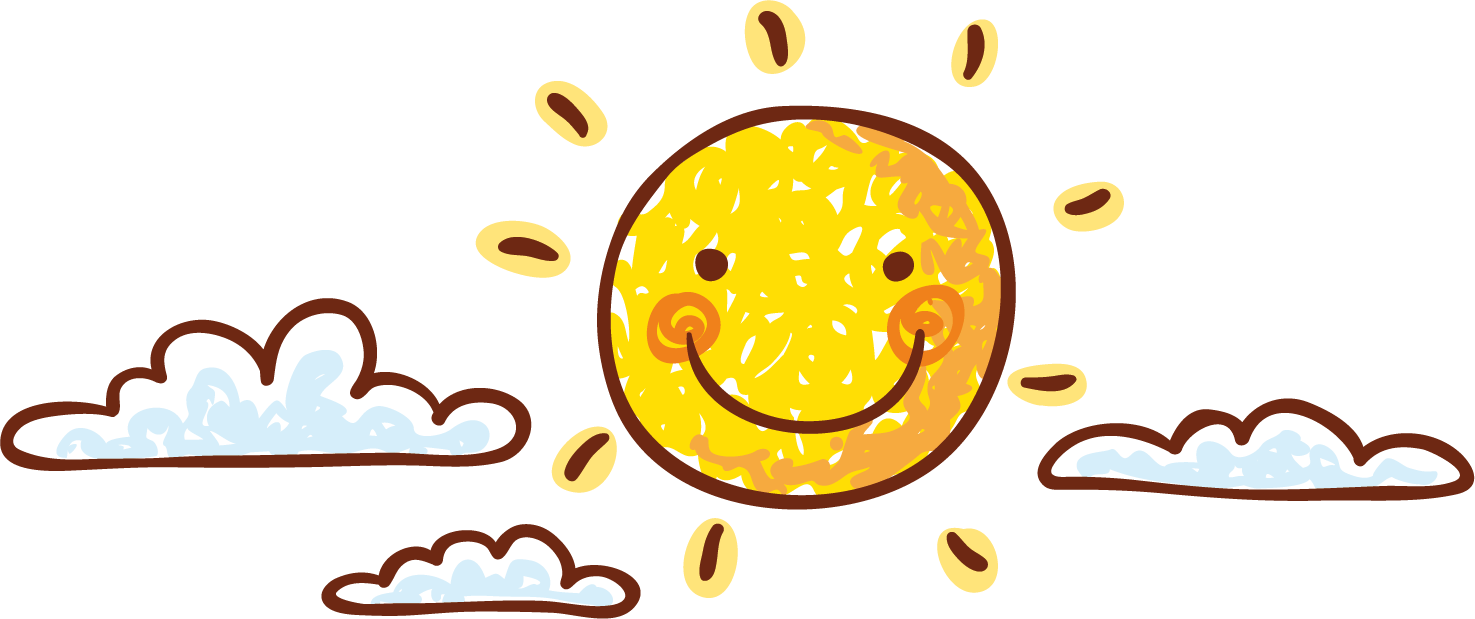 单击此处标题
单击此处标题
单击此处添加文本单击此处添加文本单击此处添加文本单击此处添加文本
单击此处添加文本单击此处添加文本单击此处添加文本单击此处添加文本
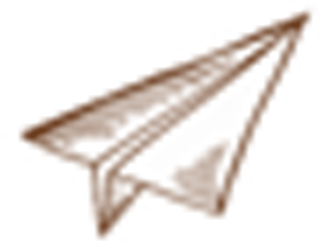 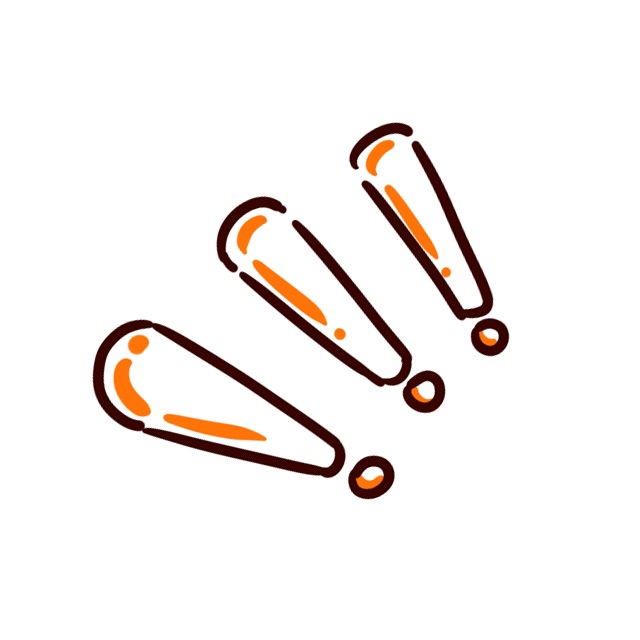 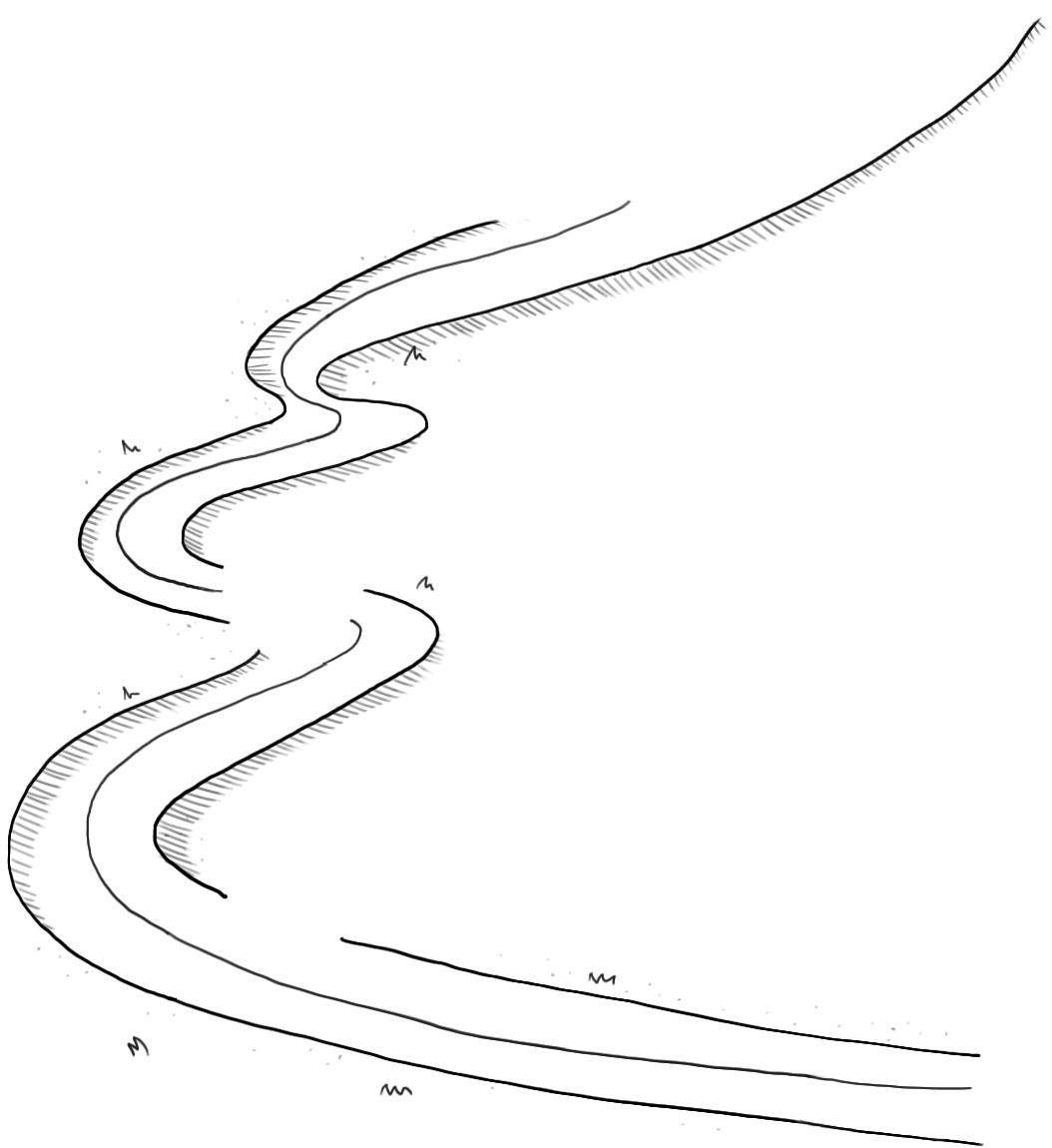 第一节。崛起读书
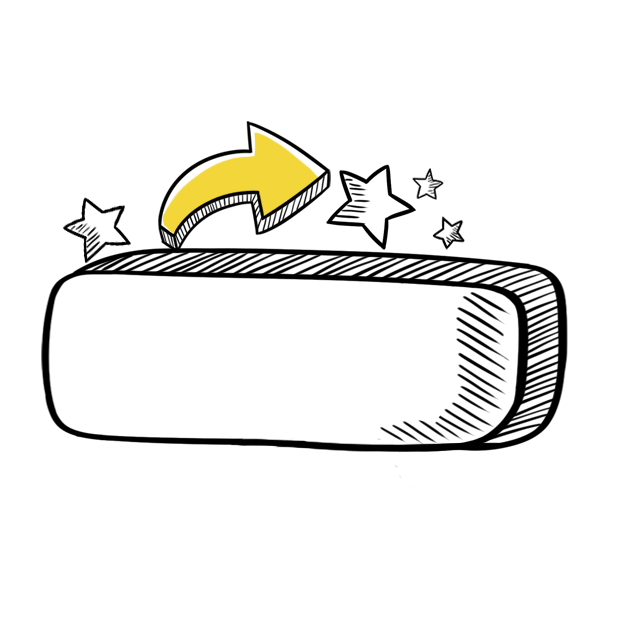 单击此处标题
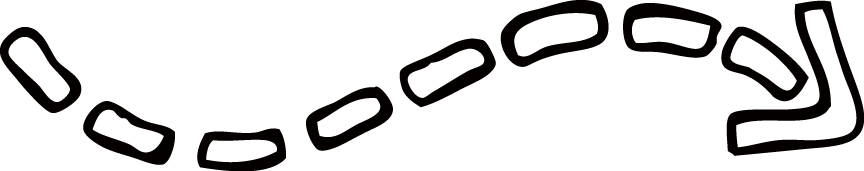 单击此处添加文本单击此处添加文本单击此处添加文本单击此处添加文本
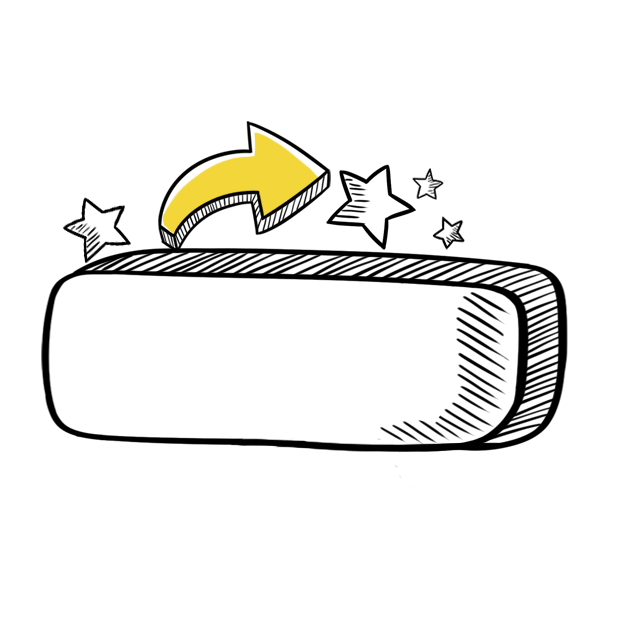 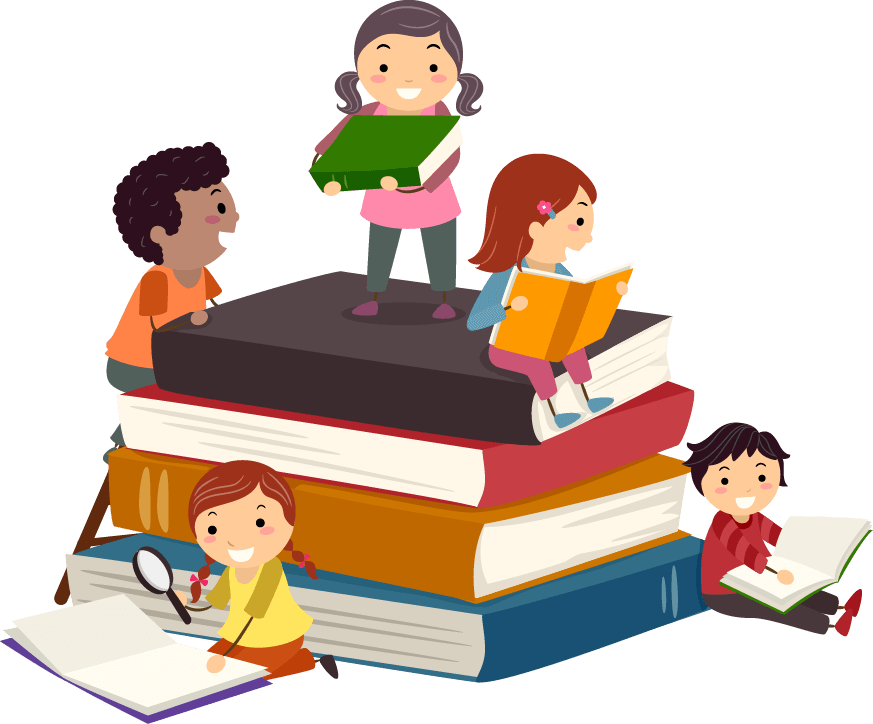 第二节
第二节。凝聚知识
第二节。凝聚知识
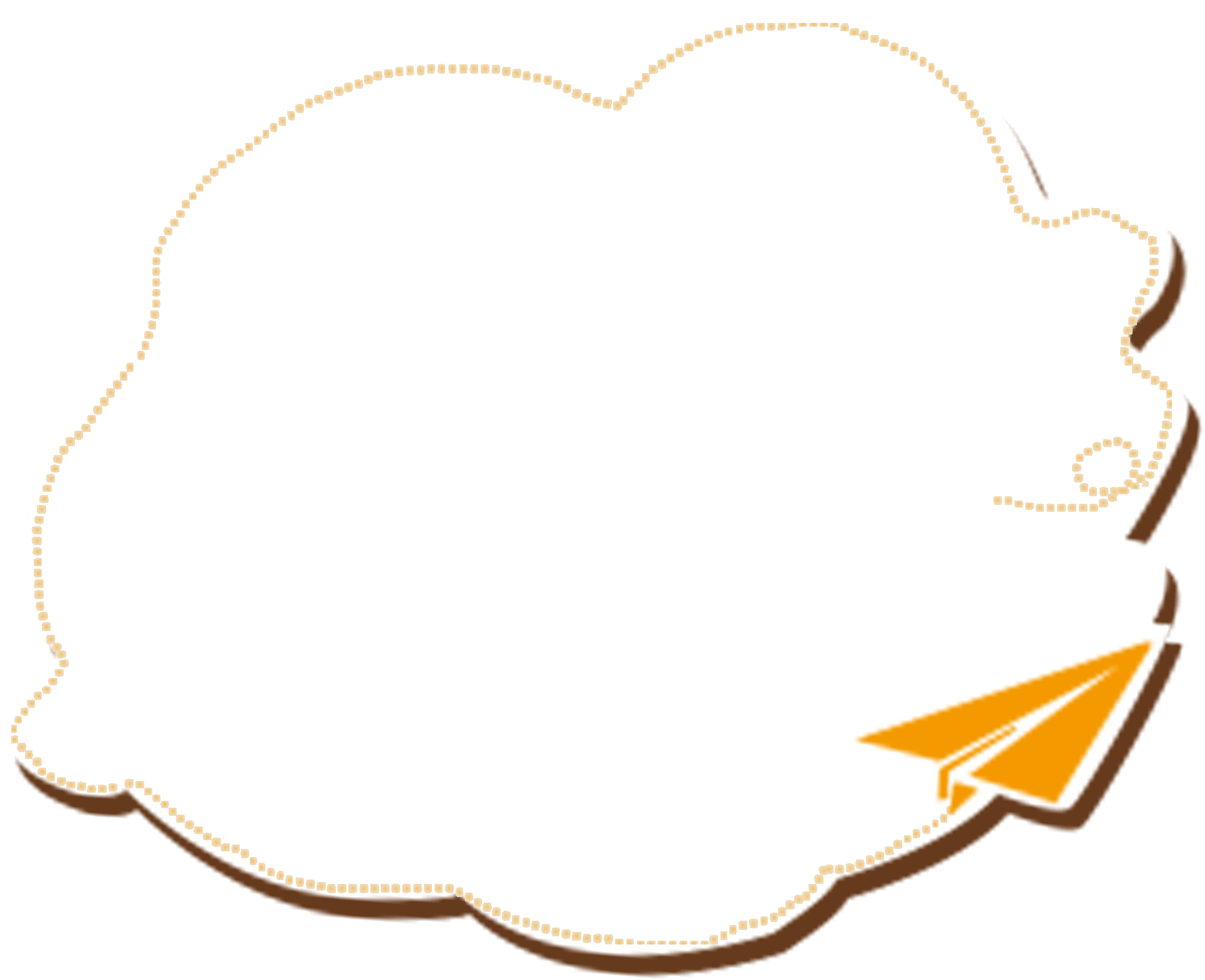 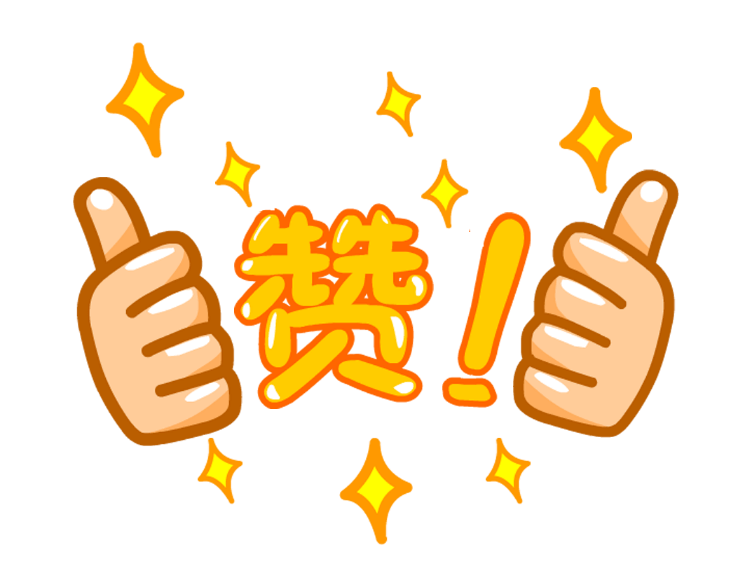 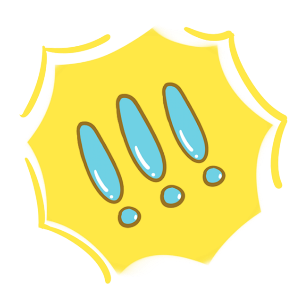 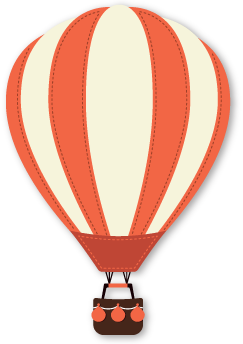 单击此处添加文本单击此处添加文本单击此处添加文本单击此处添加文本
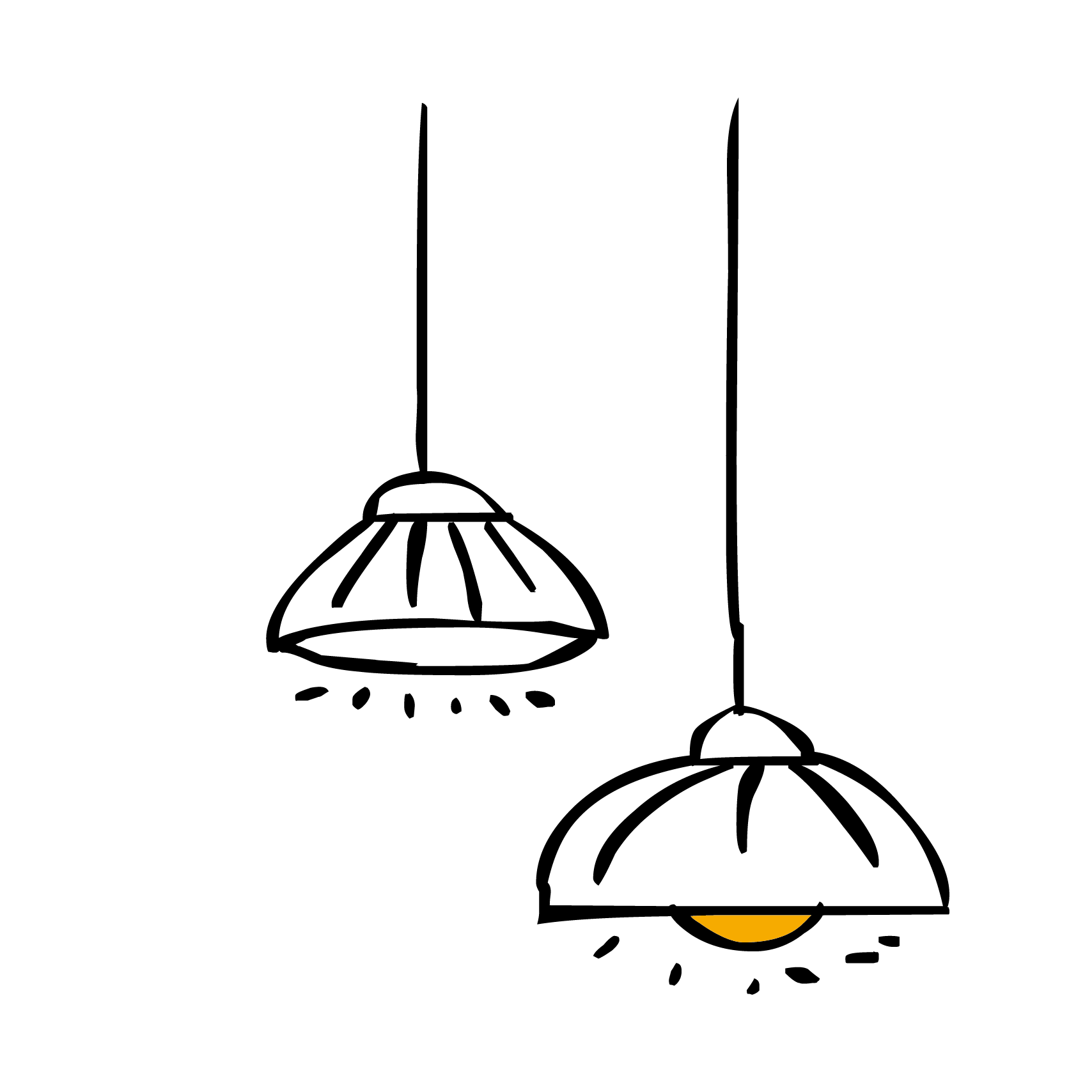 第二节。凝聚知识
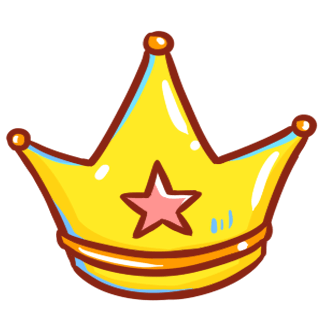 单击此处标题
单击此处添加文本单击此处添加文本单击此处添加文本单击此处添加文本
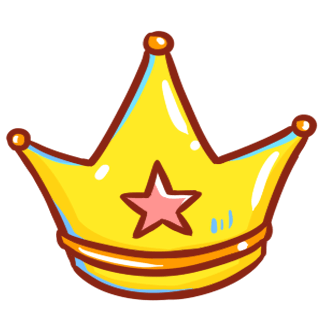 单击此处标题
单击此处添加文本单击此处添加文本单击此处添加文本单击此处添加文本
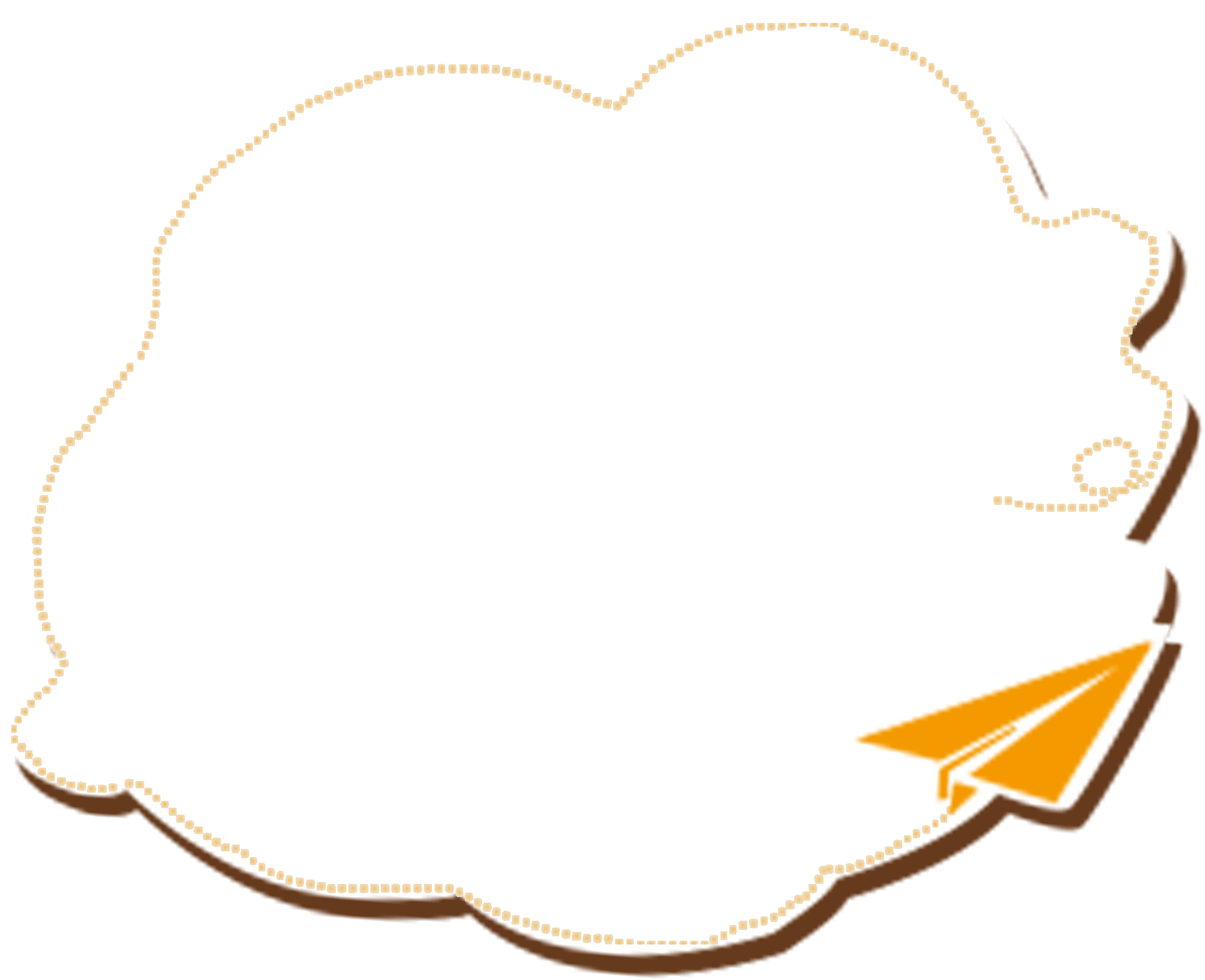 第二节。凝聚知识
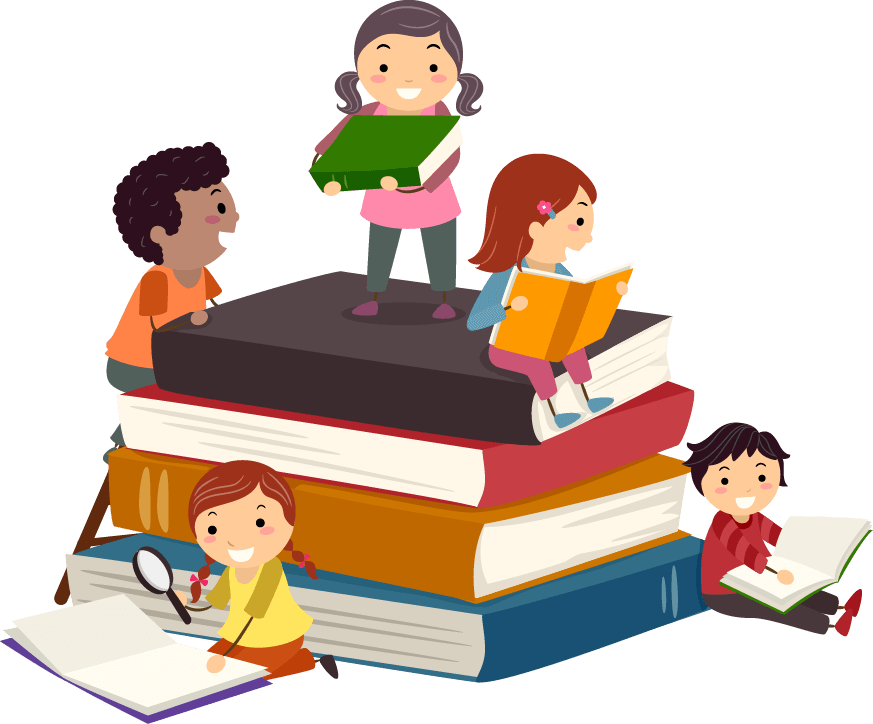 单击此处标题
单击此处添加文本单击此处添加文本单击此处添加文本单击此处添加文本
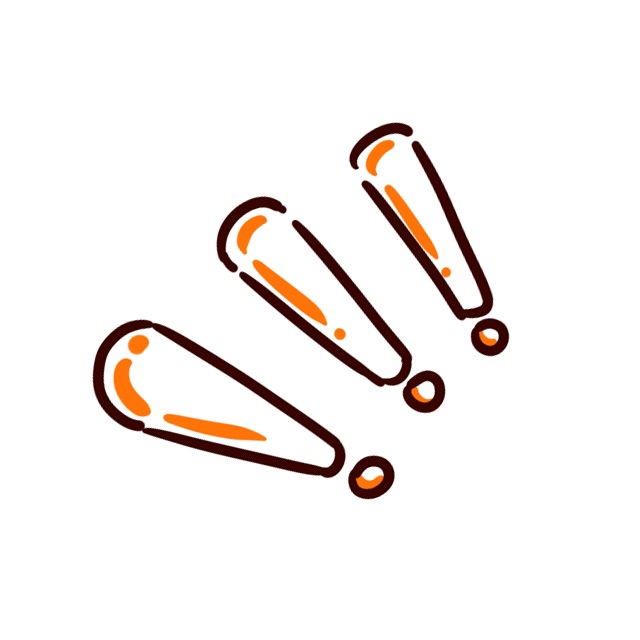 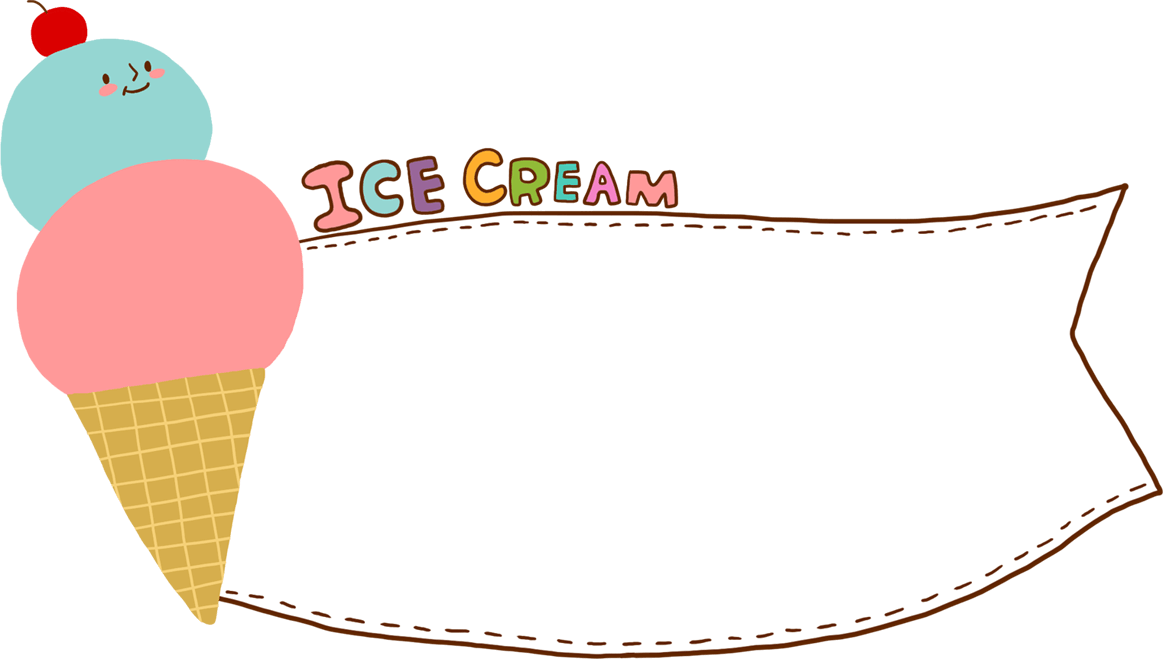 第二节。凝聚知识
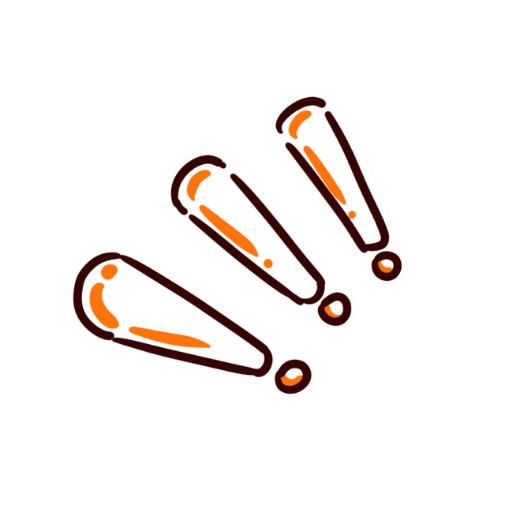 单击此处标题
单击此处添加文本单击此处添加文本单击此处添加文本单击此处添加文本
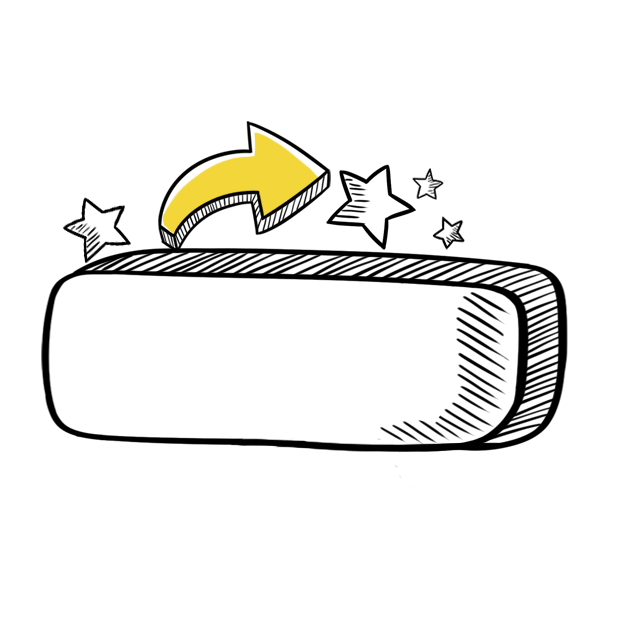 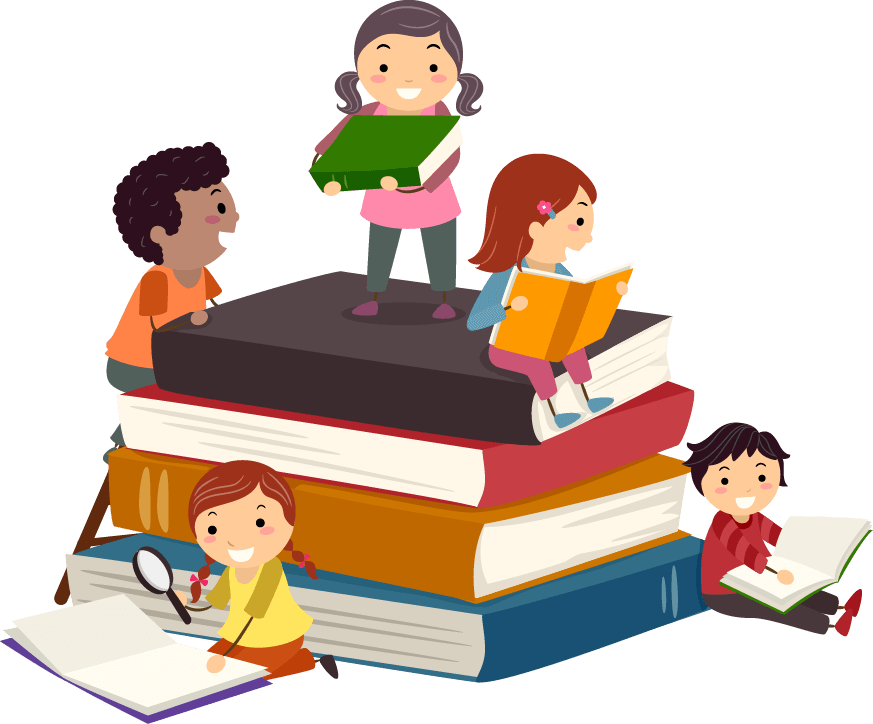 第三节
第三节。阳光雨露
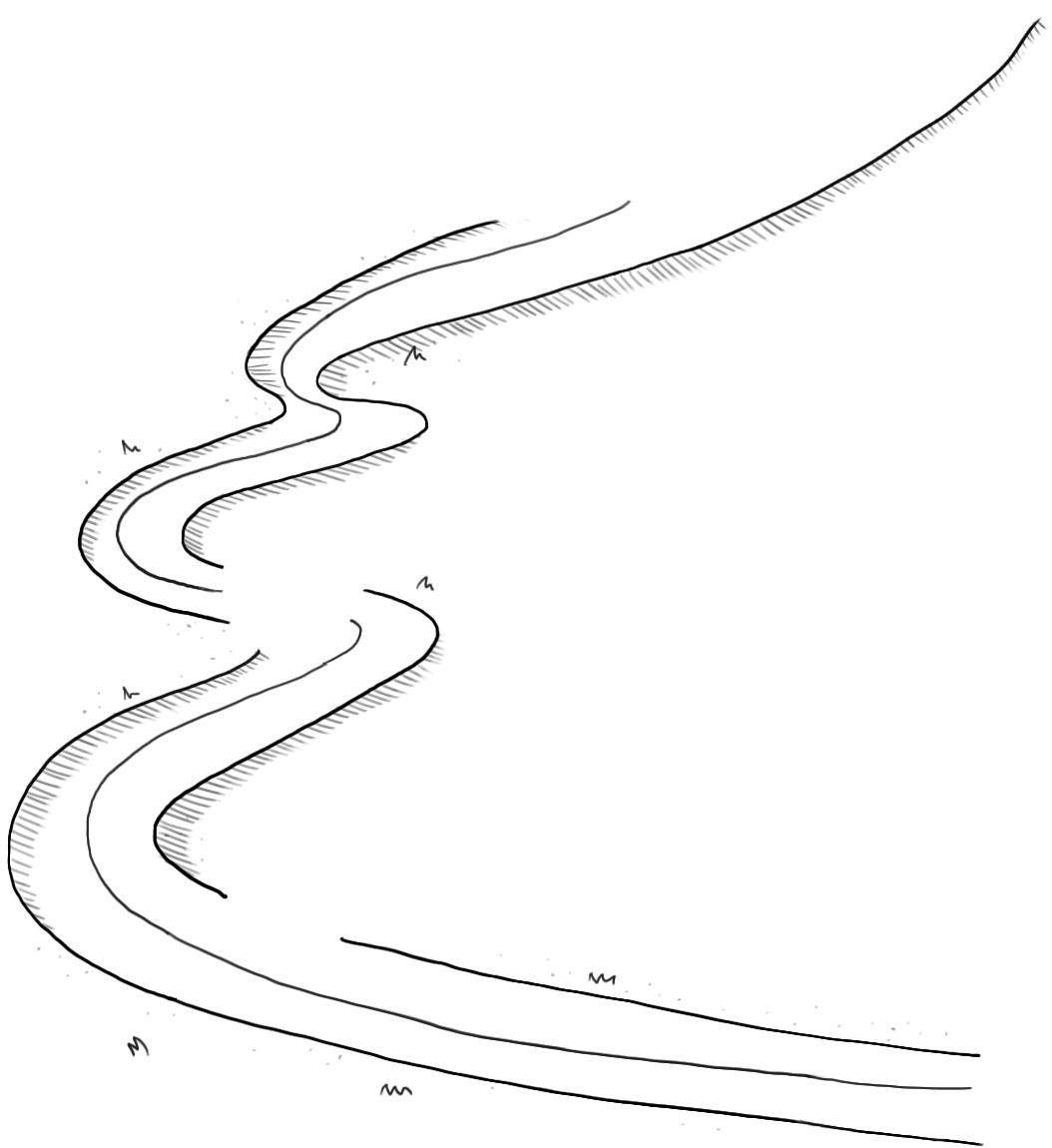 第三节。阳光雨露
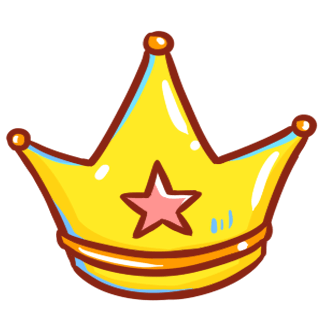 单击此处标题
单击此处添加文本单击此处添加文本单击此处添加文本单击此处添加文本
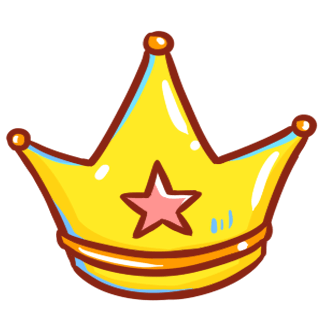 单击此处标题
单击此处添加文本单击此处添加文本单击此处添加文本单击此处添加文本
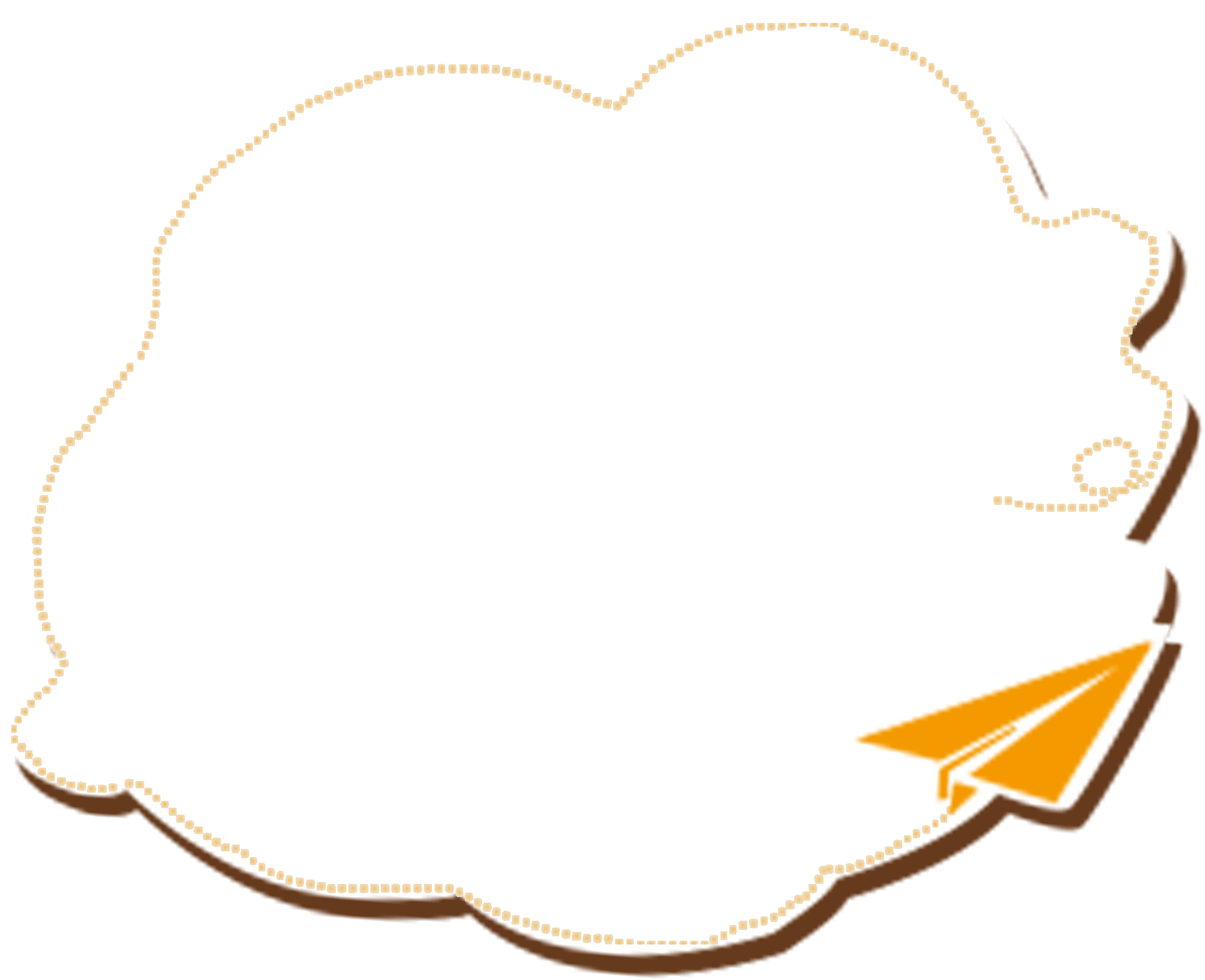 第三节。阳光雨露
单击此处标题
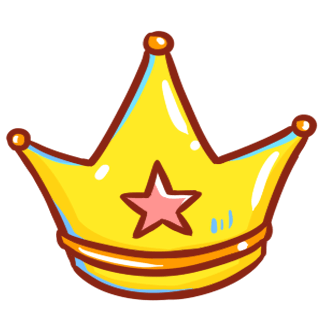 单击此处标题
单击此处添加文本单击此处添加文本单击此处添加文本单击此处添加文本
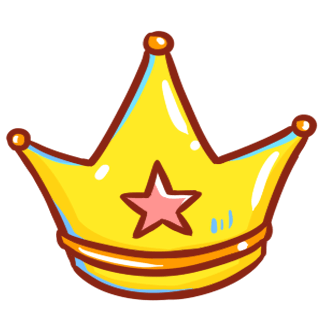 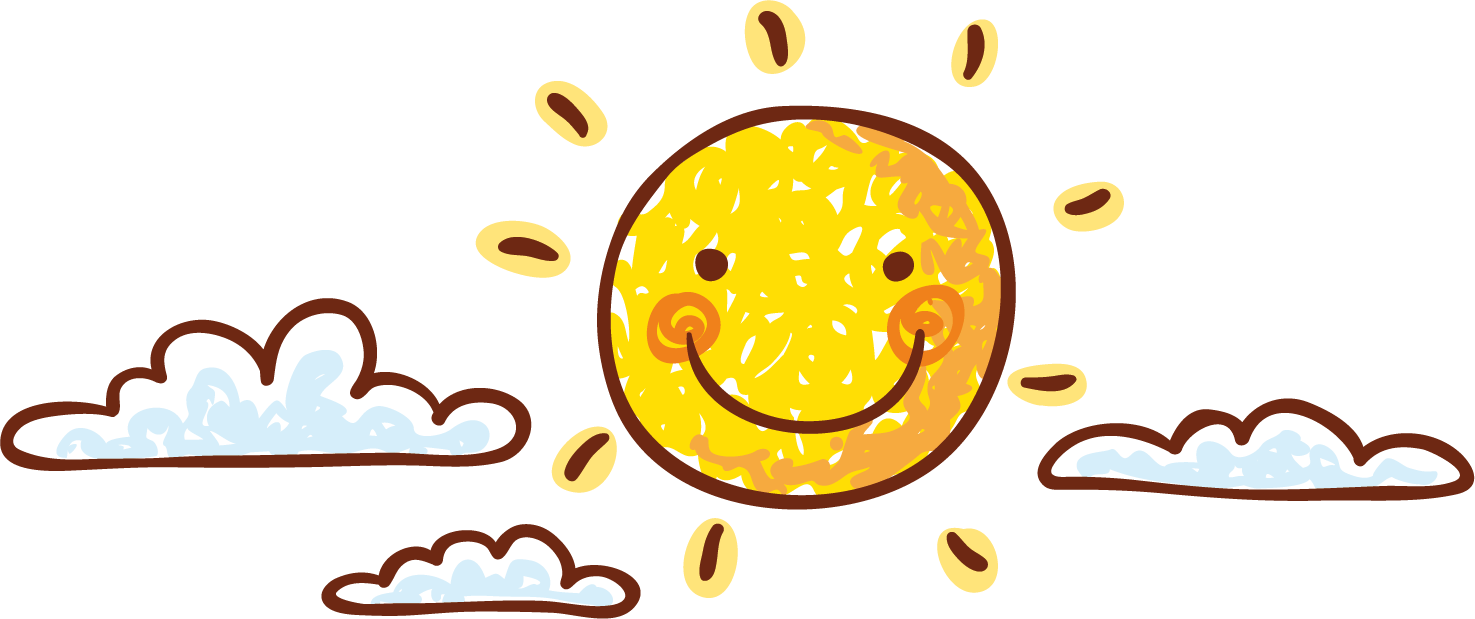 单击此处标题
第三节。阳光雨露
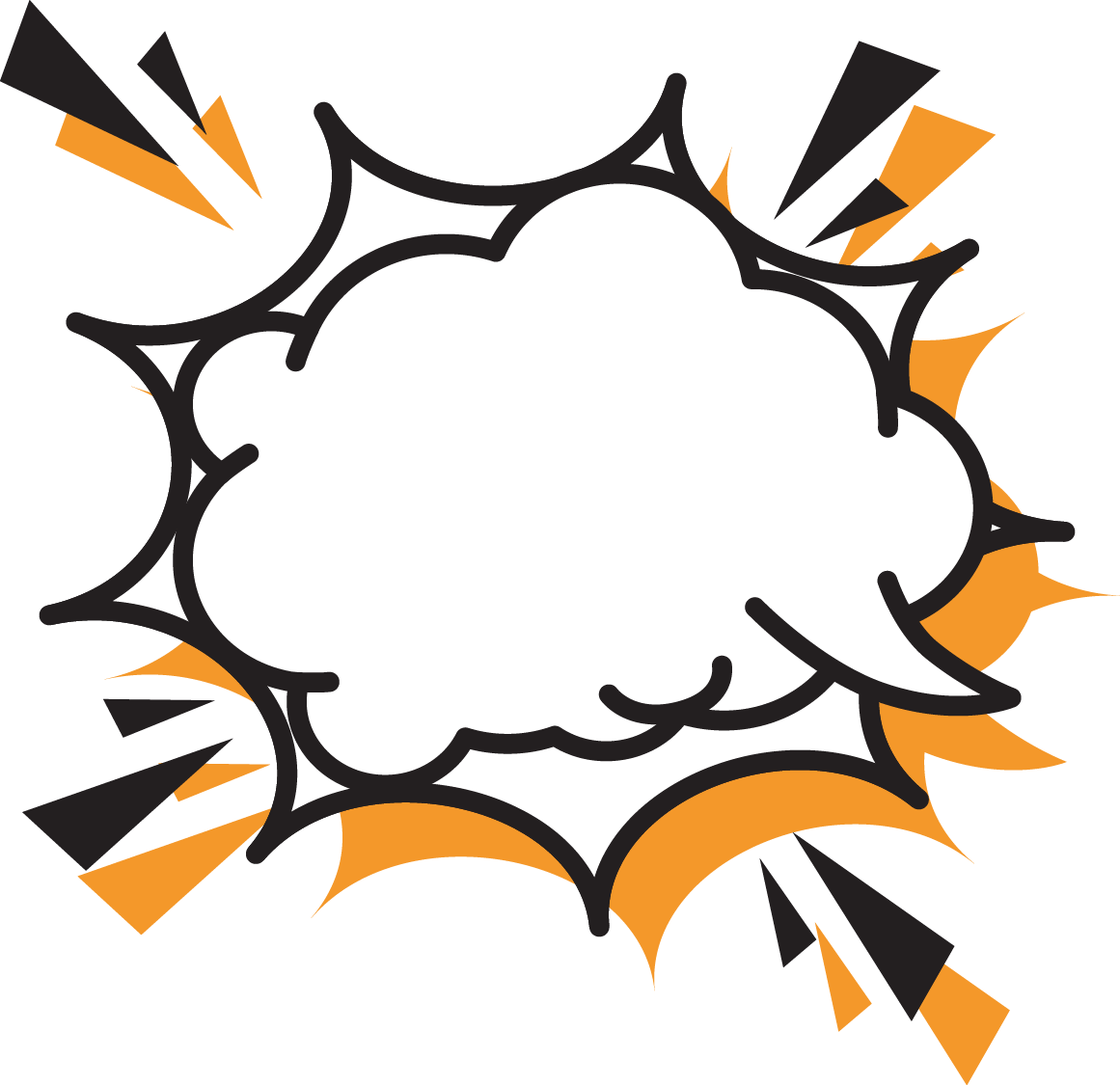 单击此
处标题
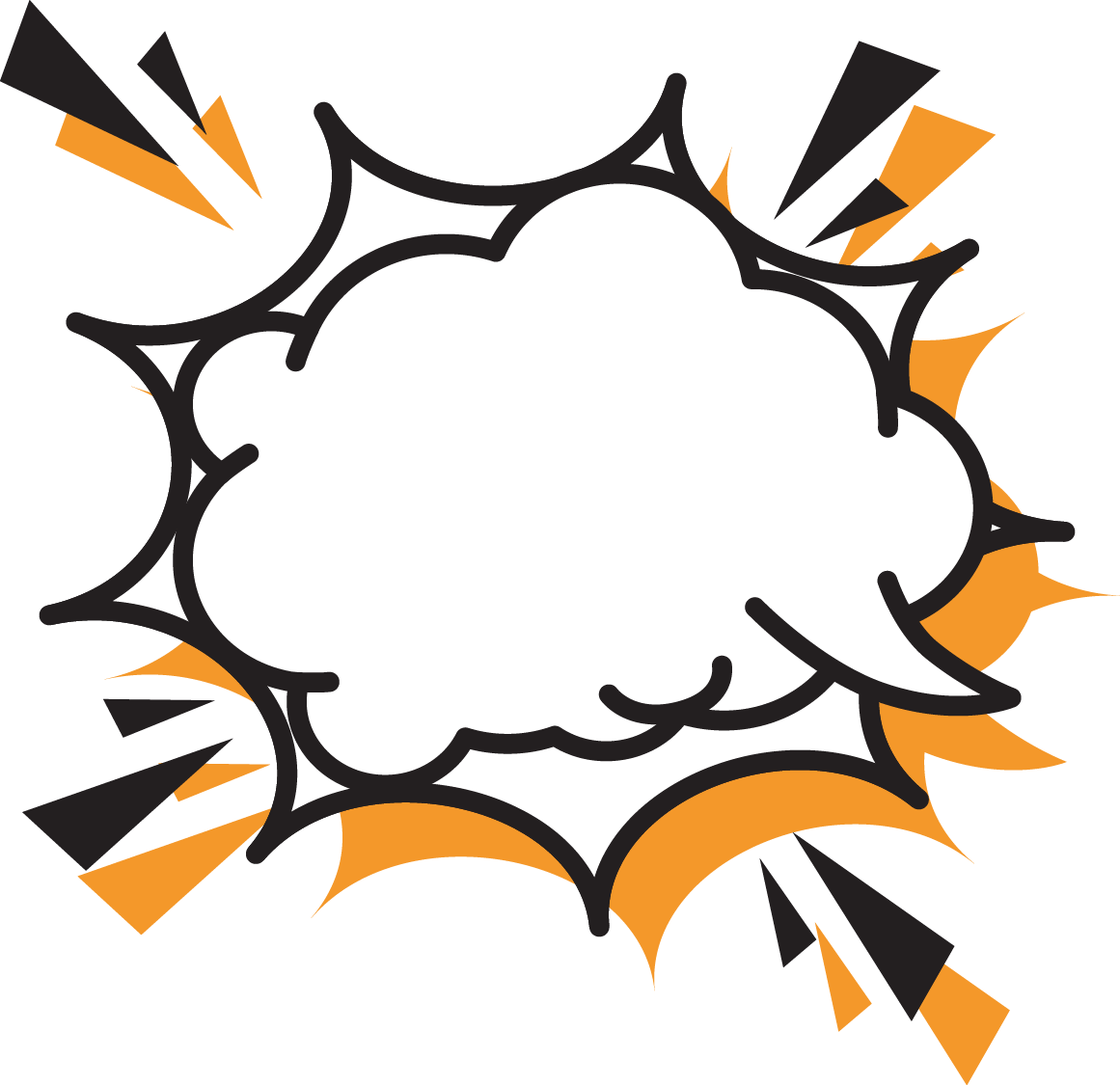 单击此
处标题
单击此处标题
单击此处添加文本单击此处添加文本单击此处添加文本单击此处添加文本
第三节。阳光雨露
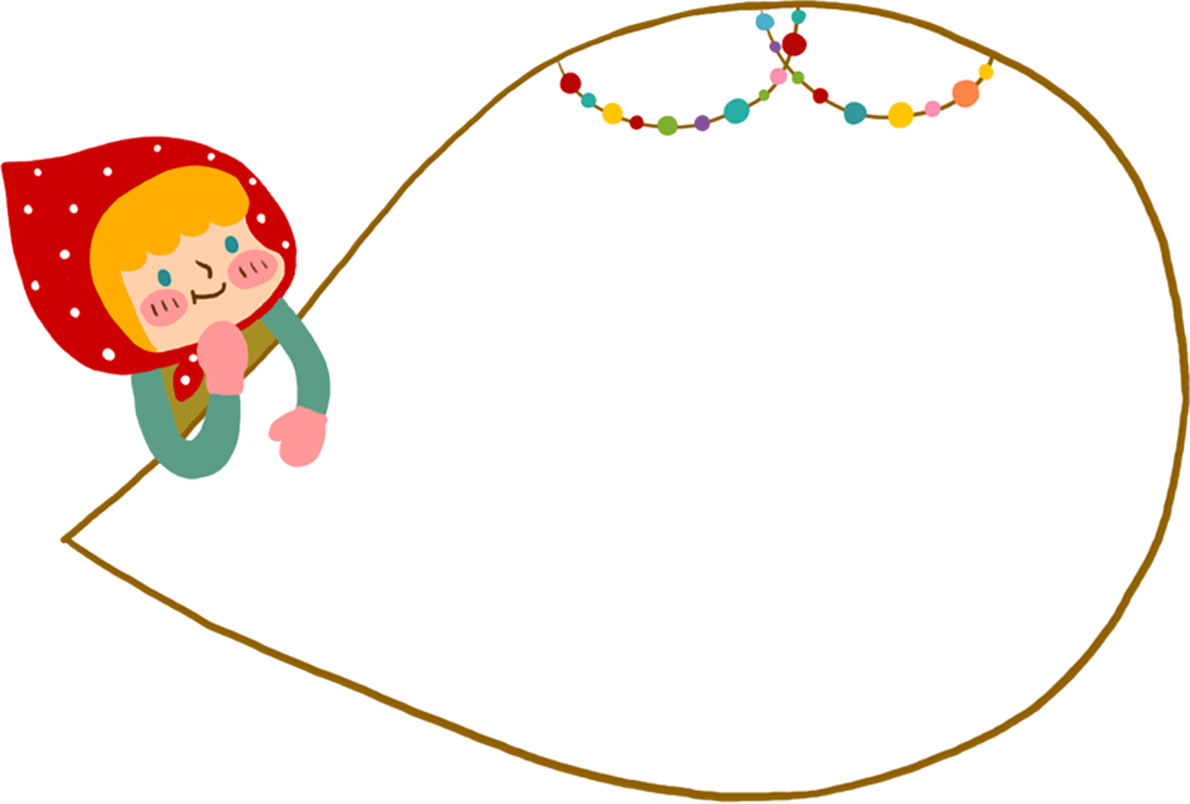 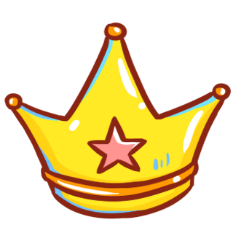 单击此处标题
单击此处添加文本单击此处添加文本单击此处添加文本单击此处添加文本
单击此处标题
单击此处添加文本单击此处添加文本单击此处添加文本单击此处添加文本
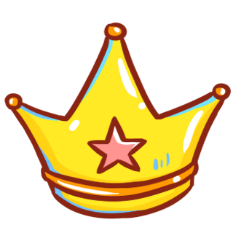 单击此处标题
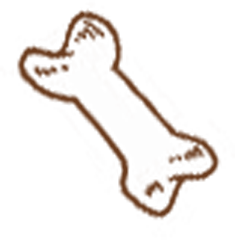 单击此处添加文本单击此处添加文本单击此处添加文本单击此处添加文本
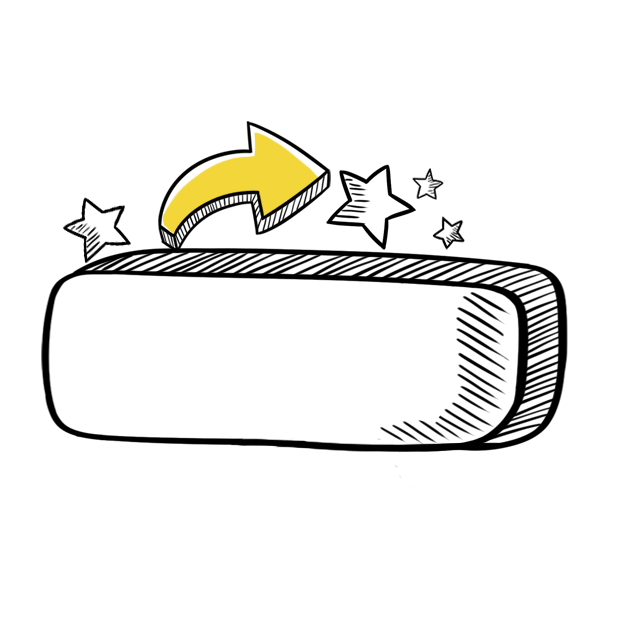 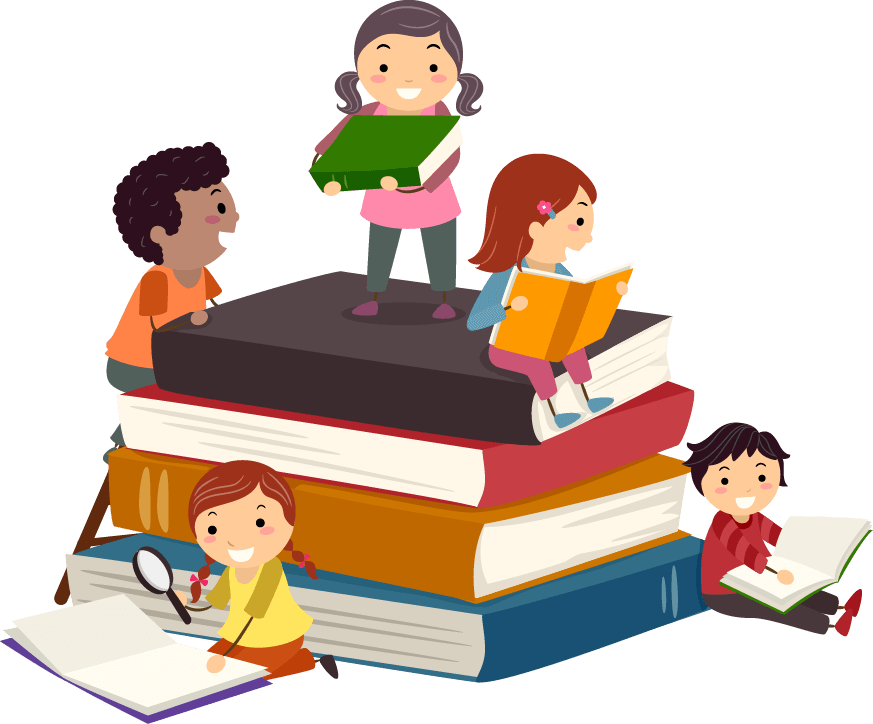 第四节
第四节。成就未来
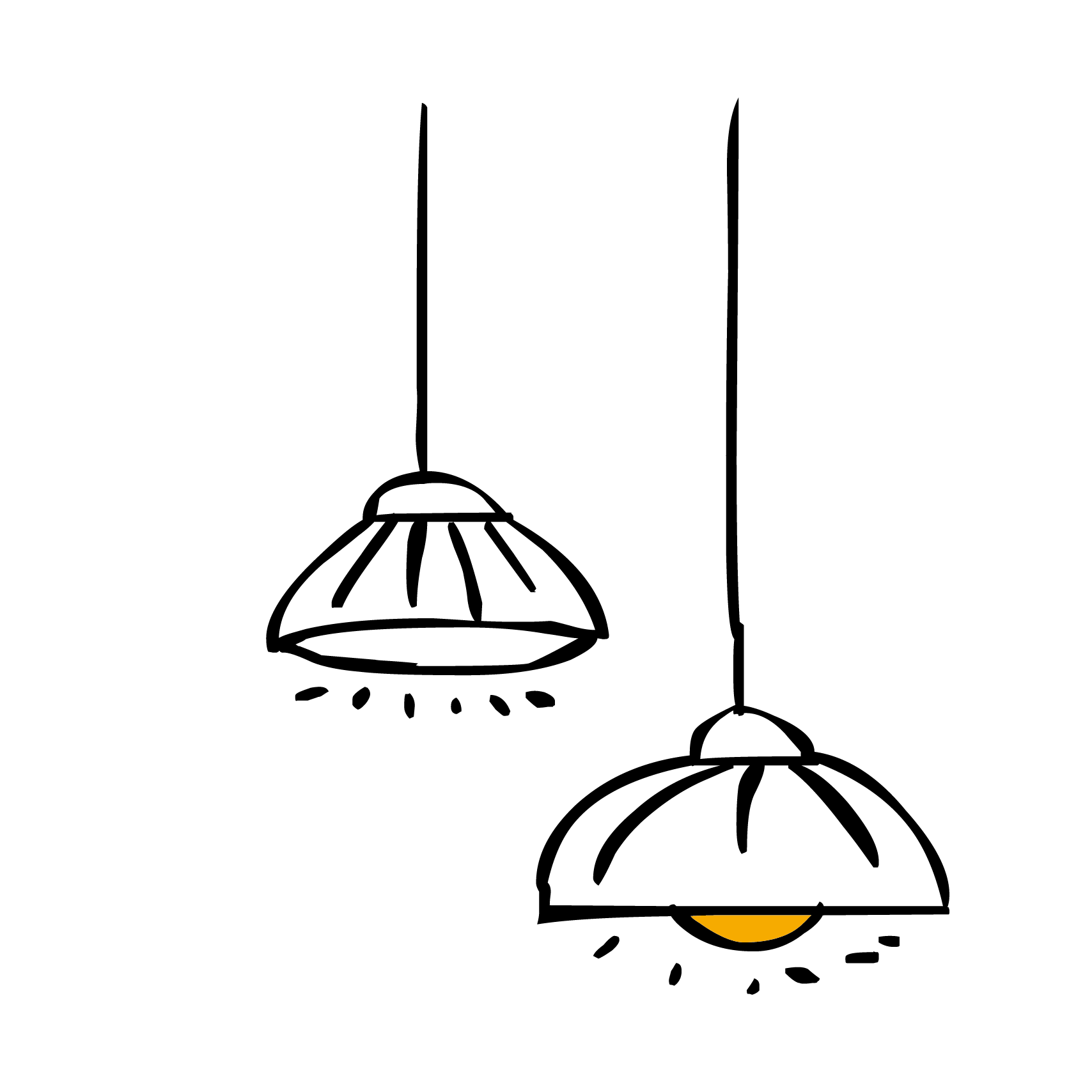 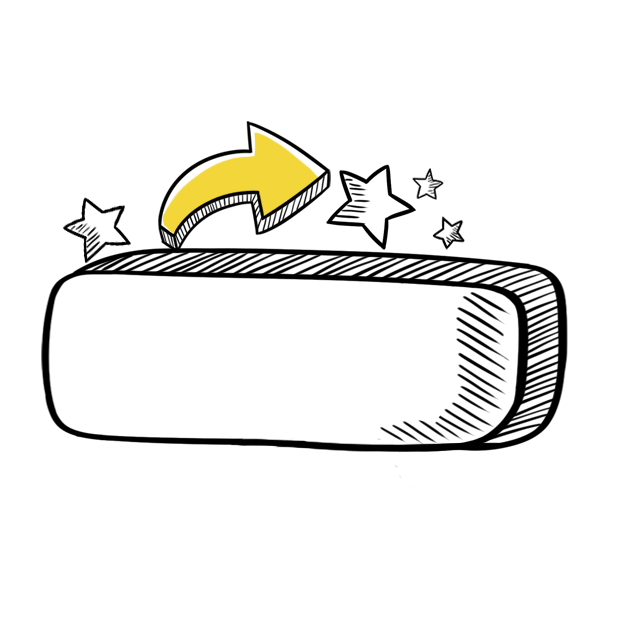 第四节。成就未来
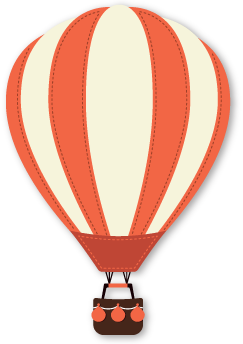 单击此处标题
单击此处添加文本单击此处添加文本单击此处添加文本单击此处添加文本
第四节。成就未来
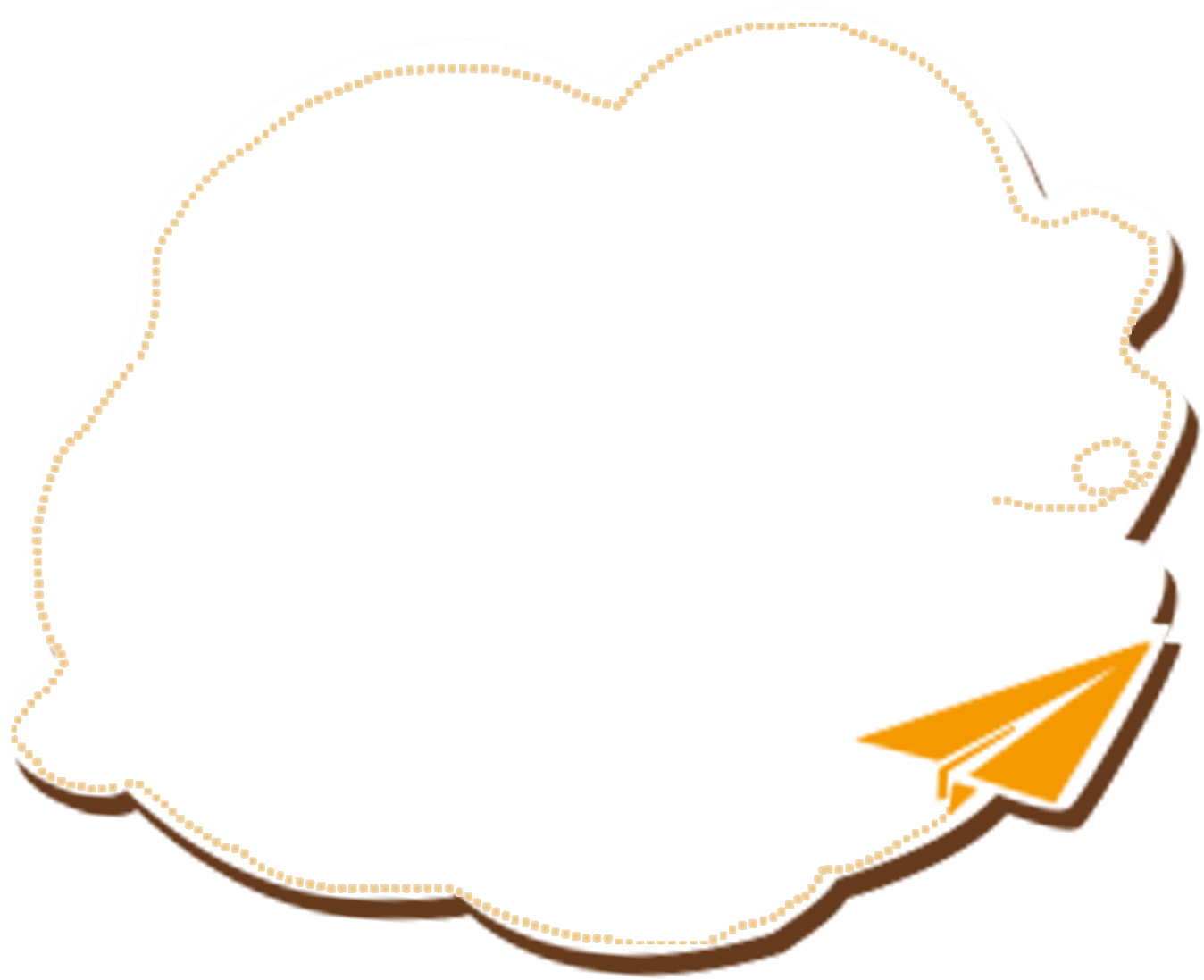 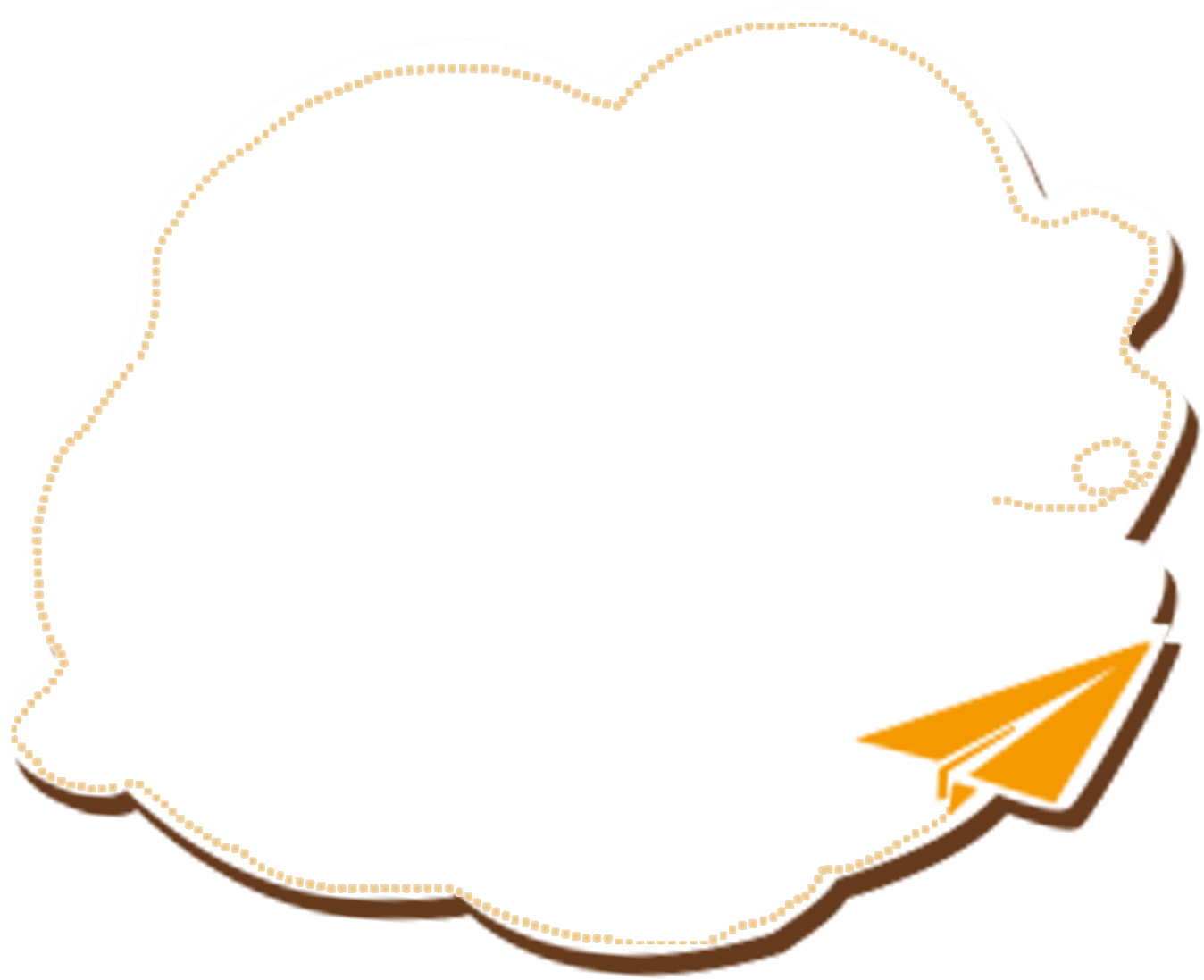 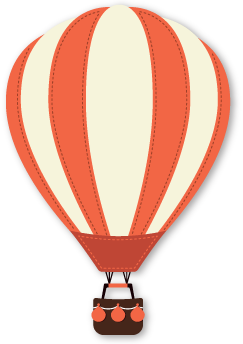 单击此处标题
单击此处标题
单击此处添加文本单击此处添加文本单击此处添加文本单击此处添加文本
单击此处添加文本单击此处添加文本单击此处添加文本单击此处添加文本
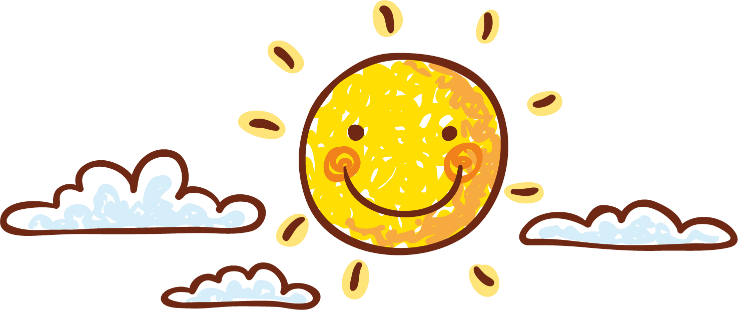 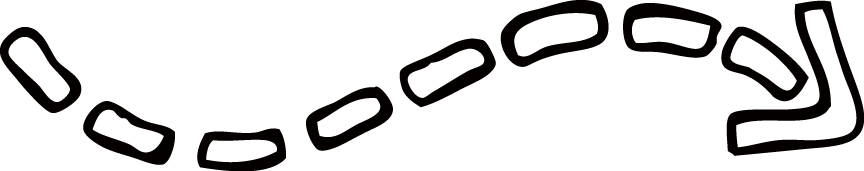 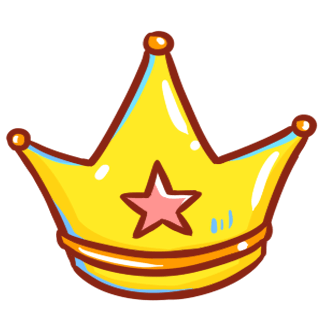 第四节。成就未来
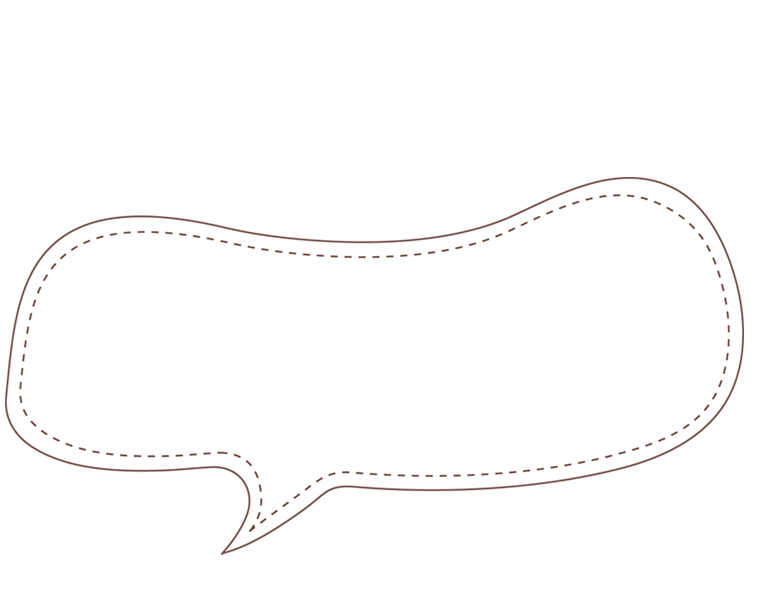 单击此处标题
单击此处标题
单击此处添加文本单击此处添加文本单击此处添加文本单击此处添加文本
单击此处添加文本单击此处添加文本单击此处添加文本单击此处添加文本
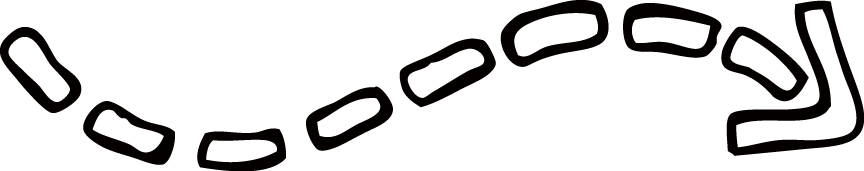 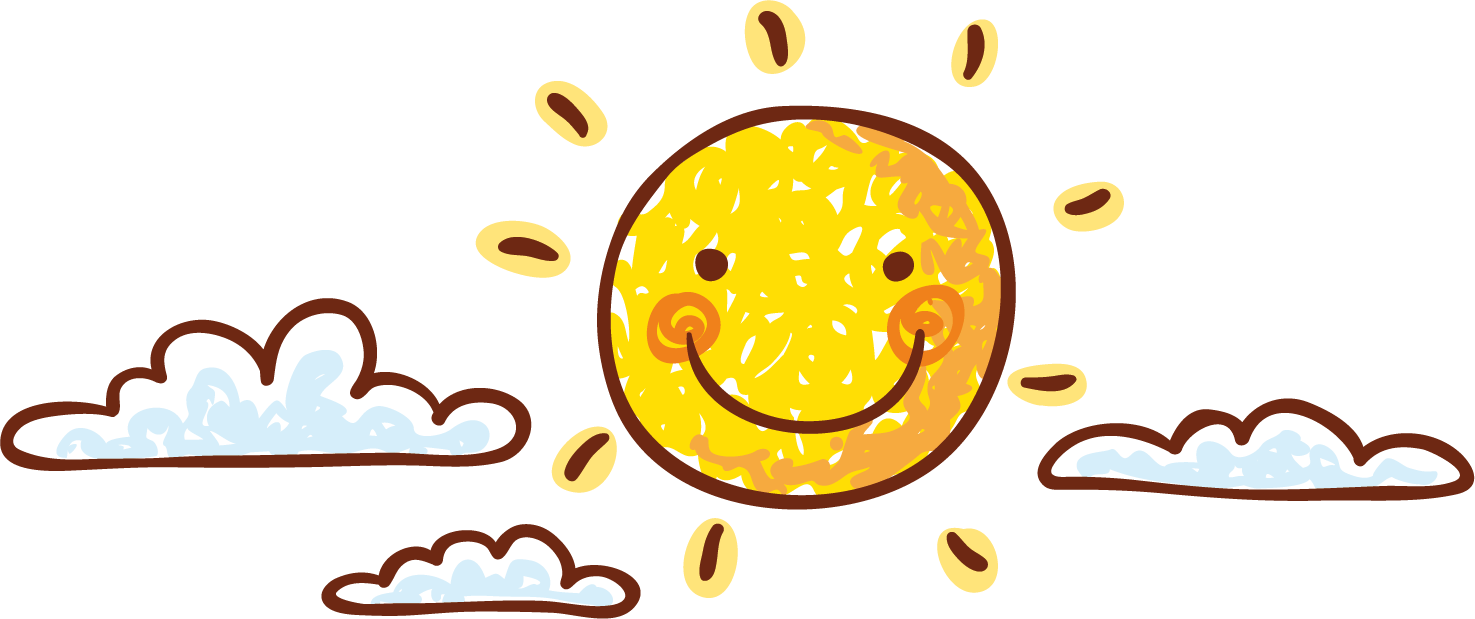 第四节。成就未来
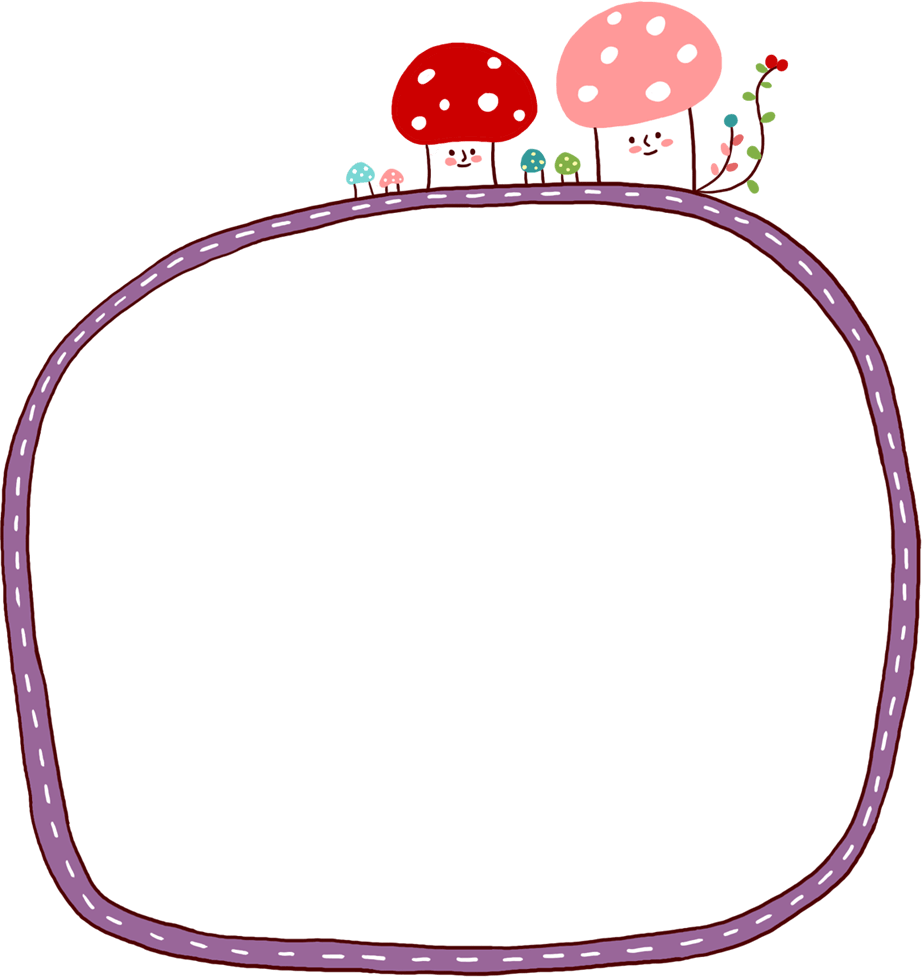 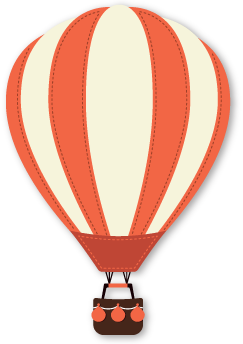 单击此处标题
单击此处添加文本单击此处添加文本单击此处添加文本单击此处添加文本
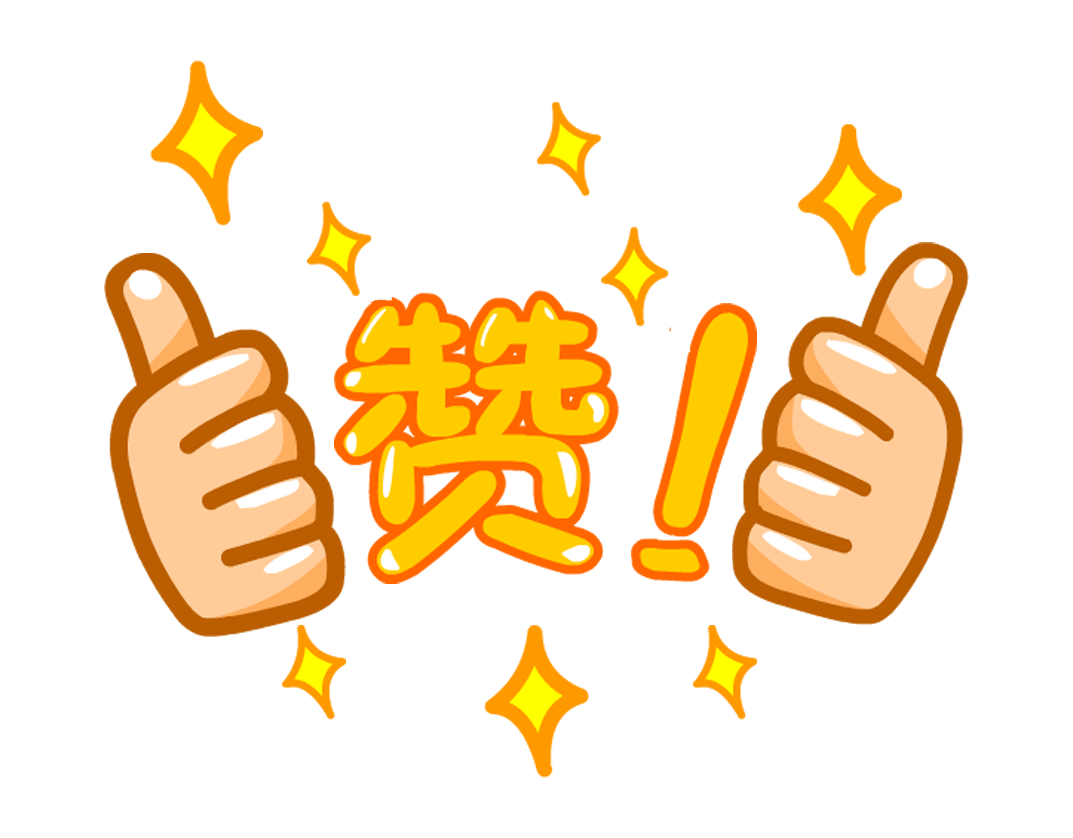 单击此处标题
单击此处添加文本单击此处添加文本单击此处添加文本单击此处添加文本
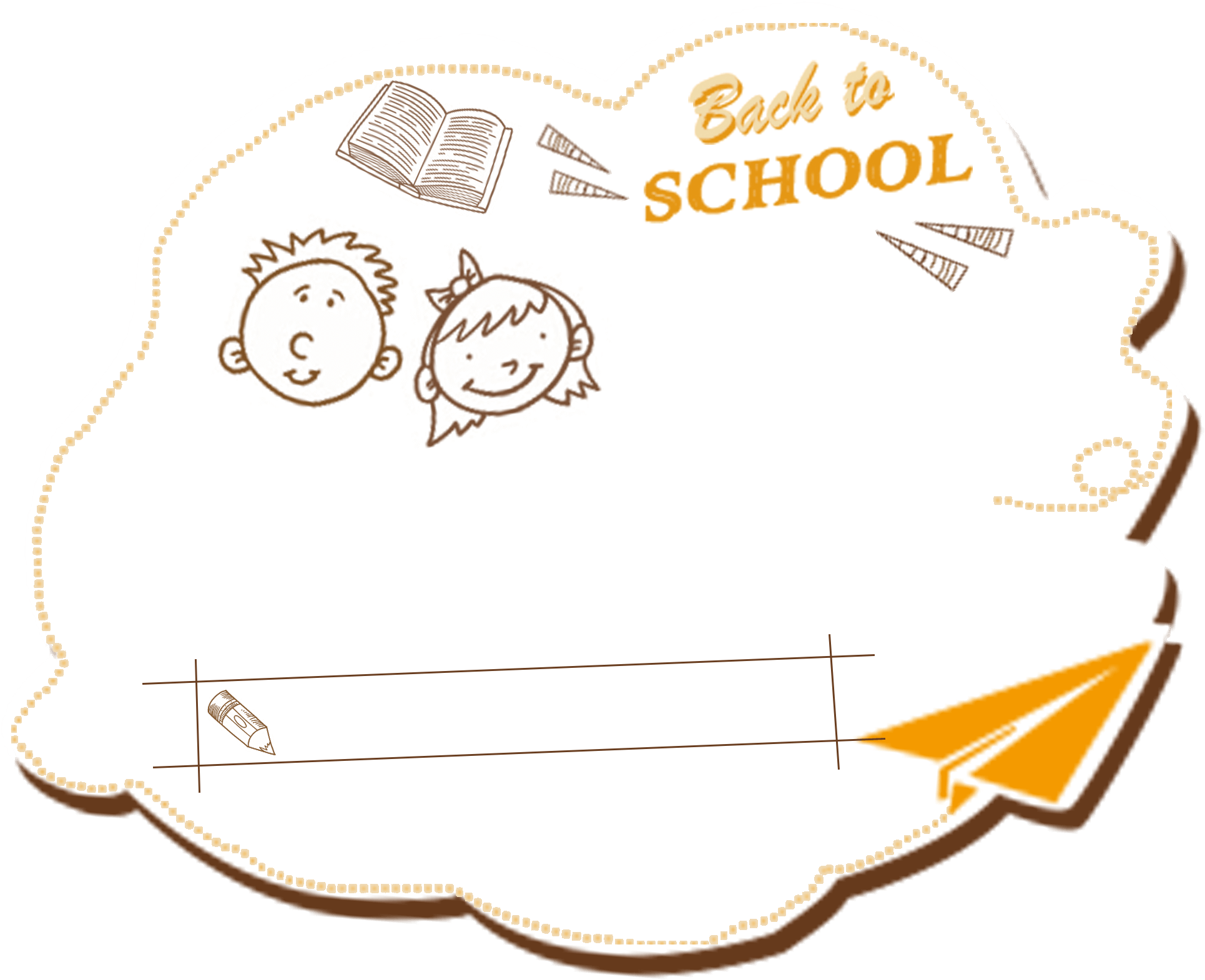 开
学
谢谢观看
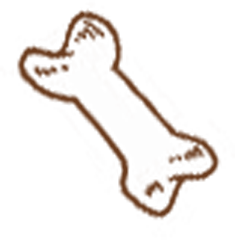 你准备好了嘛……